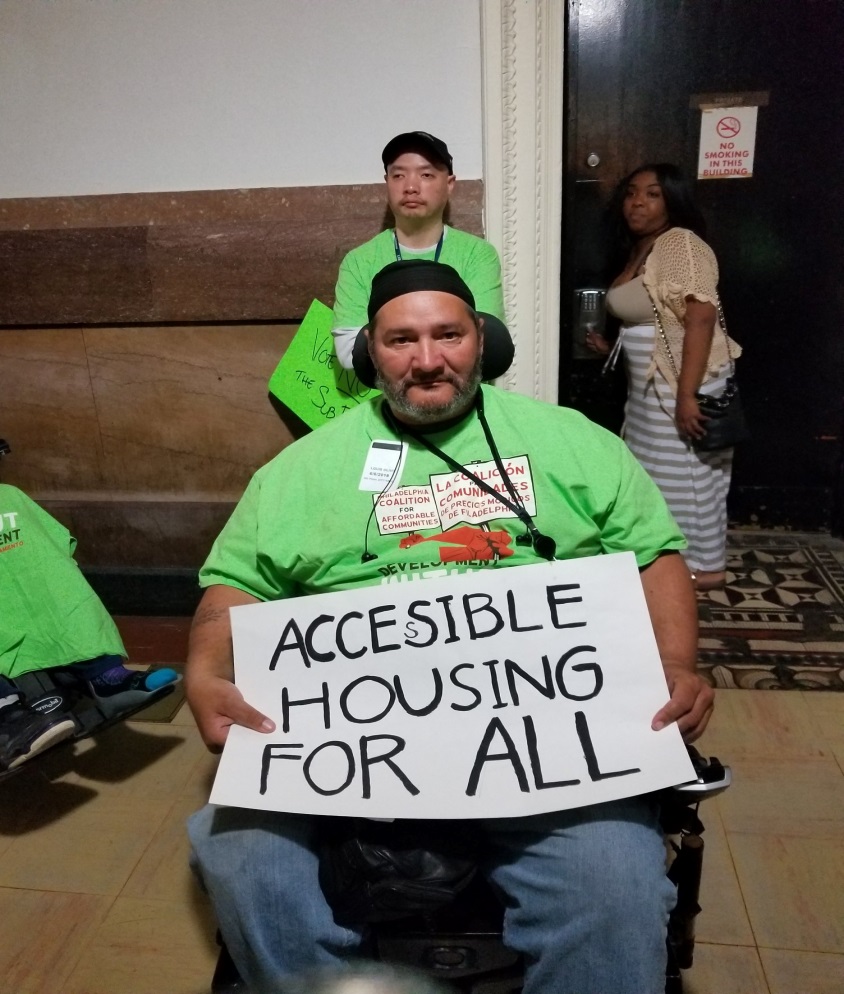 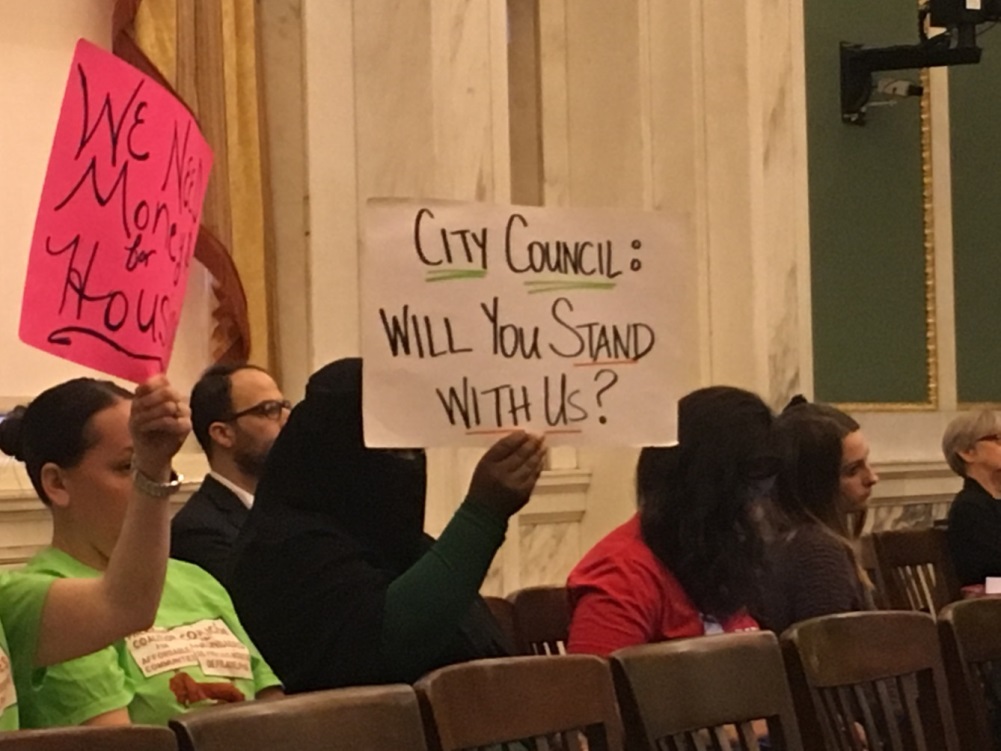 building our clout through community organizing
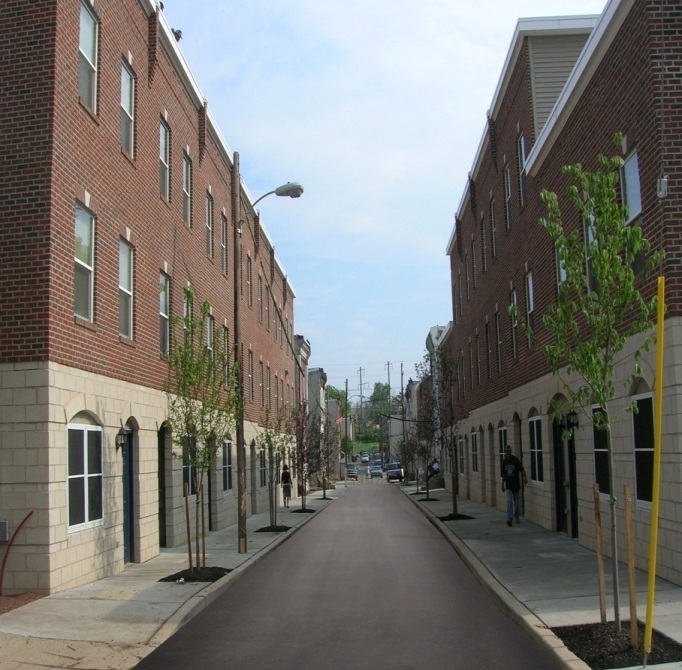 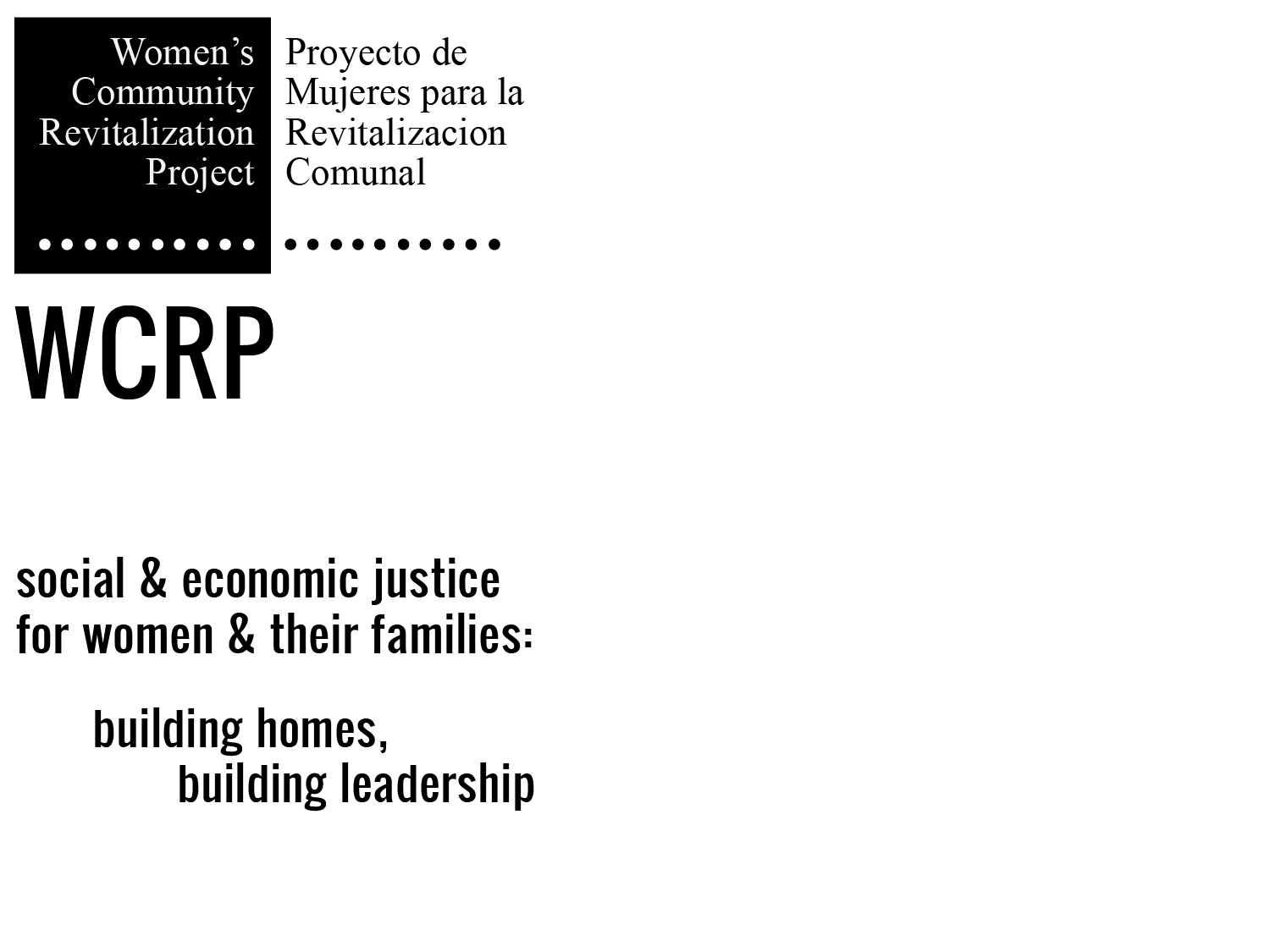 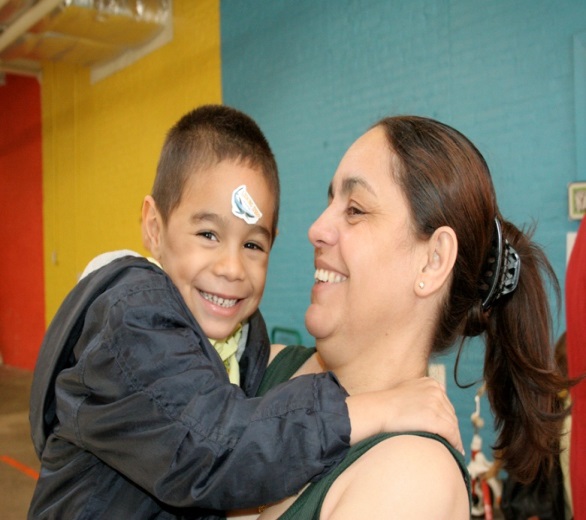 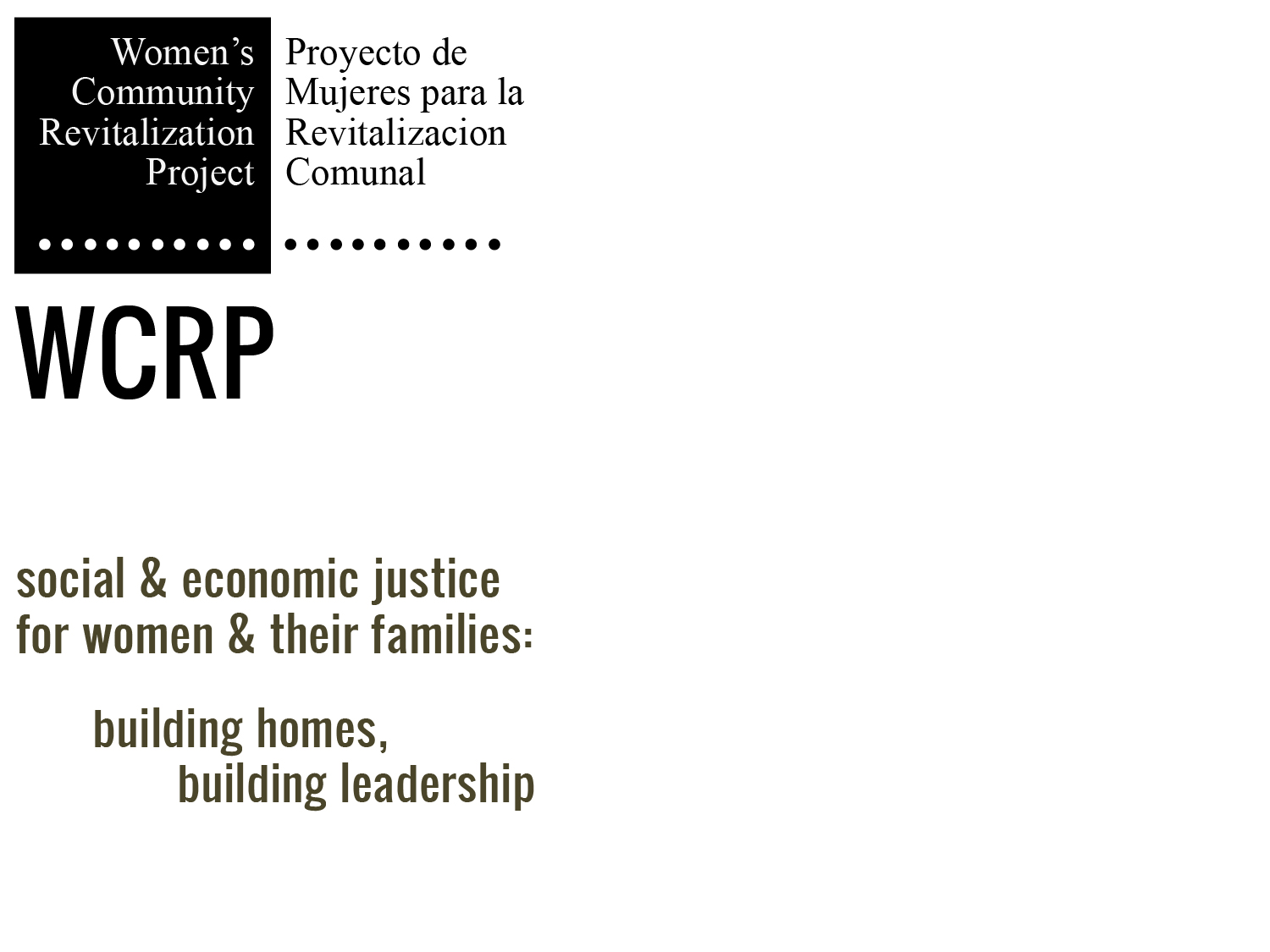 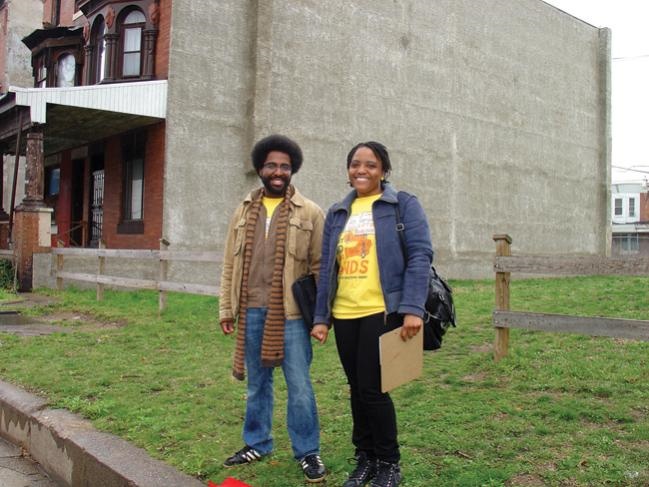 Involving Community Members on Committees and Our Board
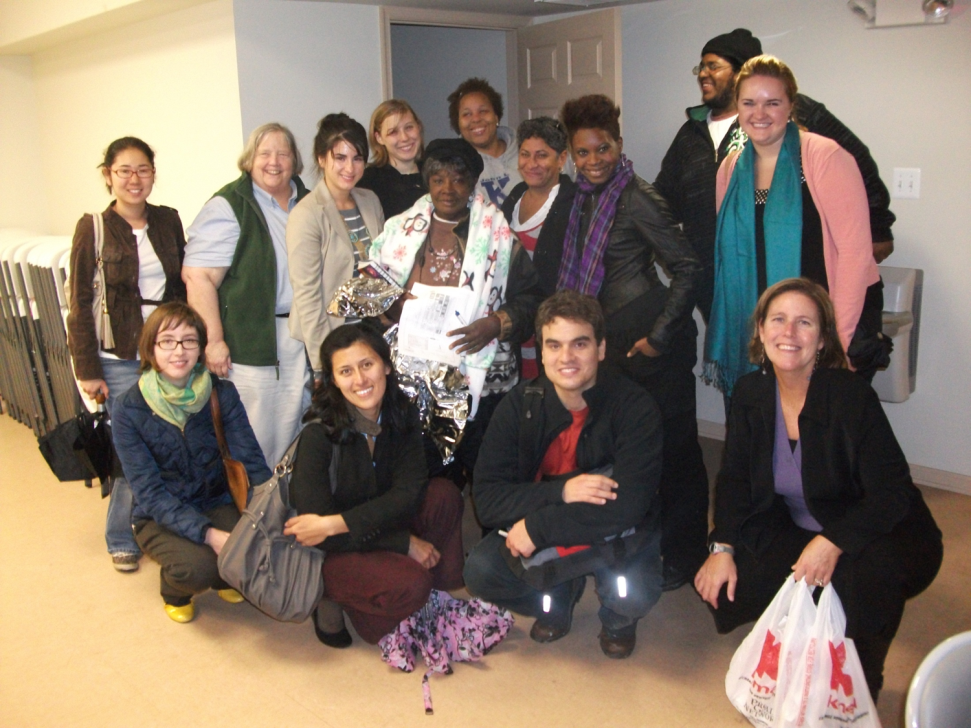 Doing Outreach in the Neighborhood
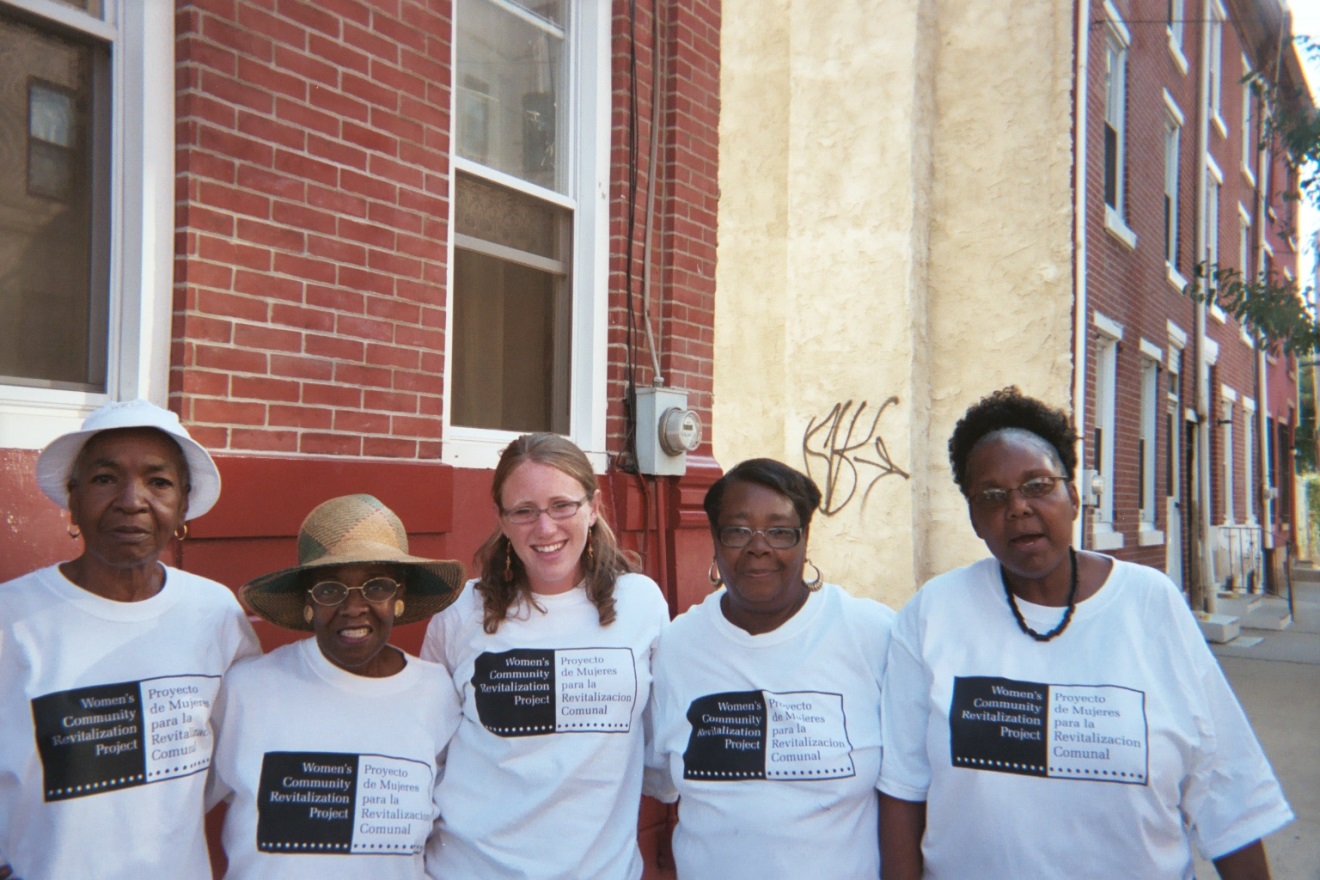 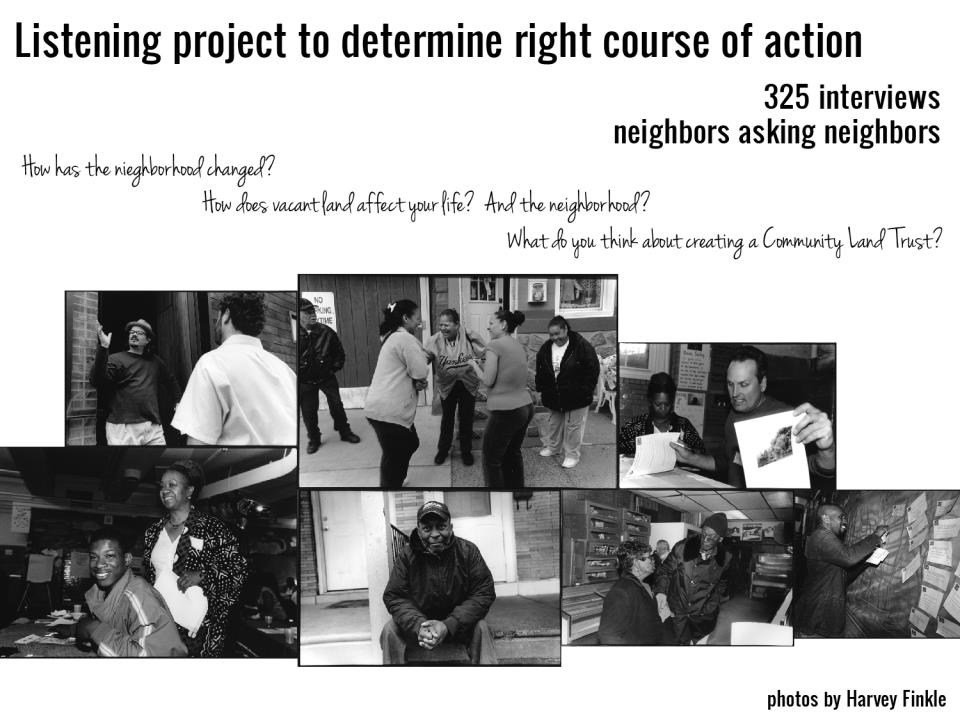 Not in My Back Yard & Zoning Challenges
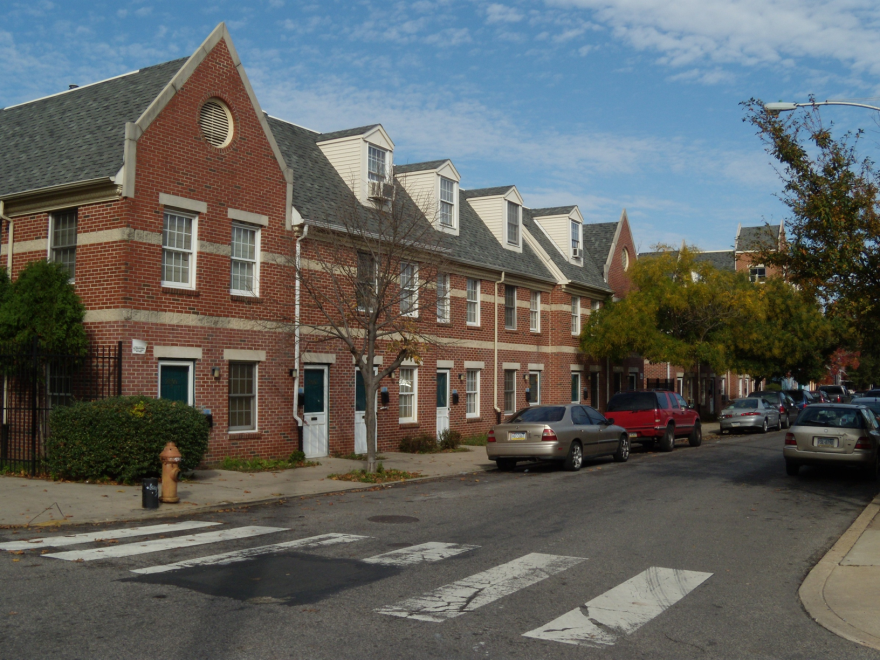 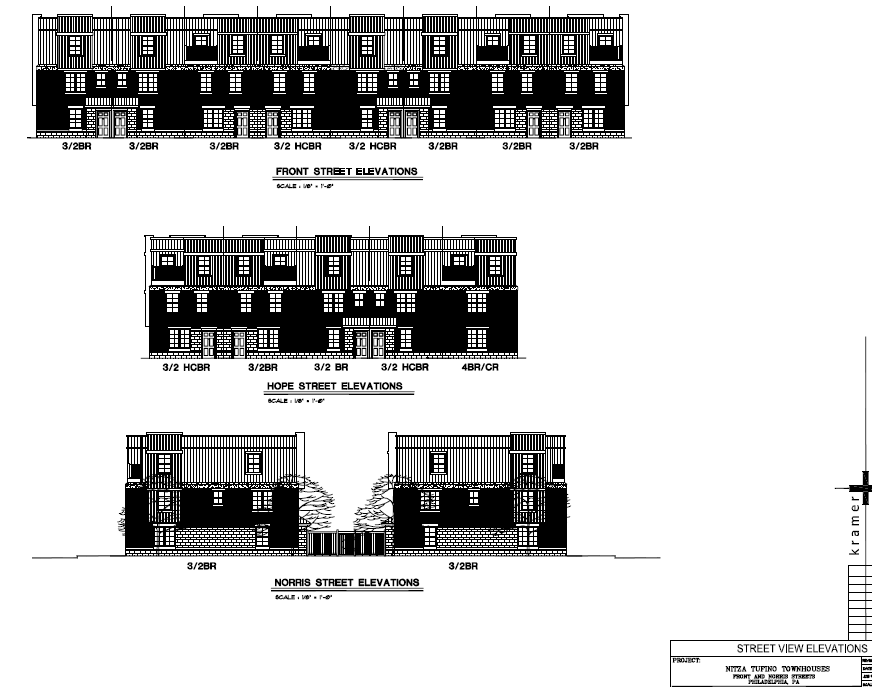 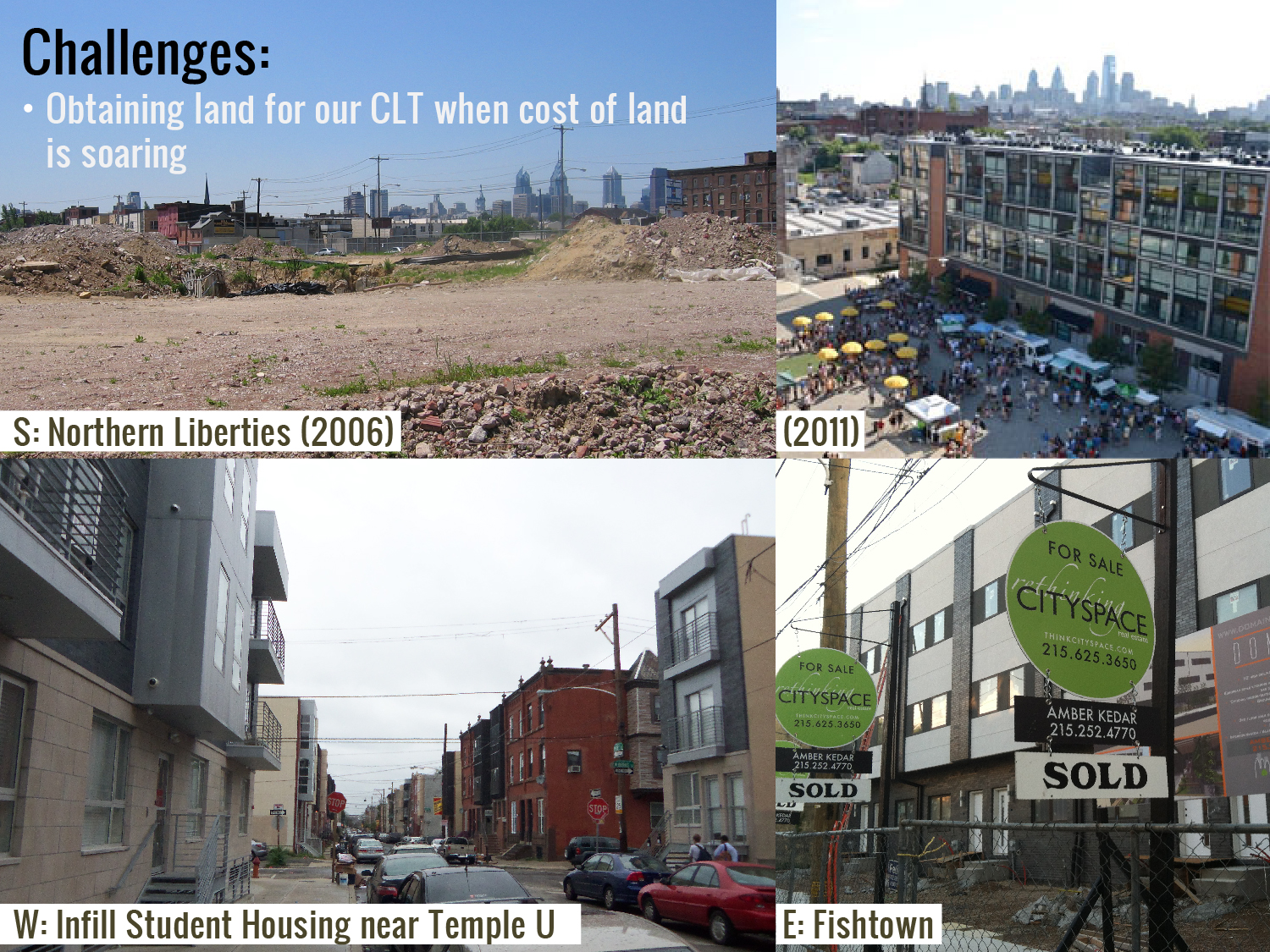 Obtaining Land When the Costs are Soaring
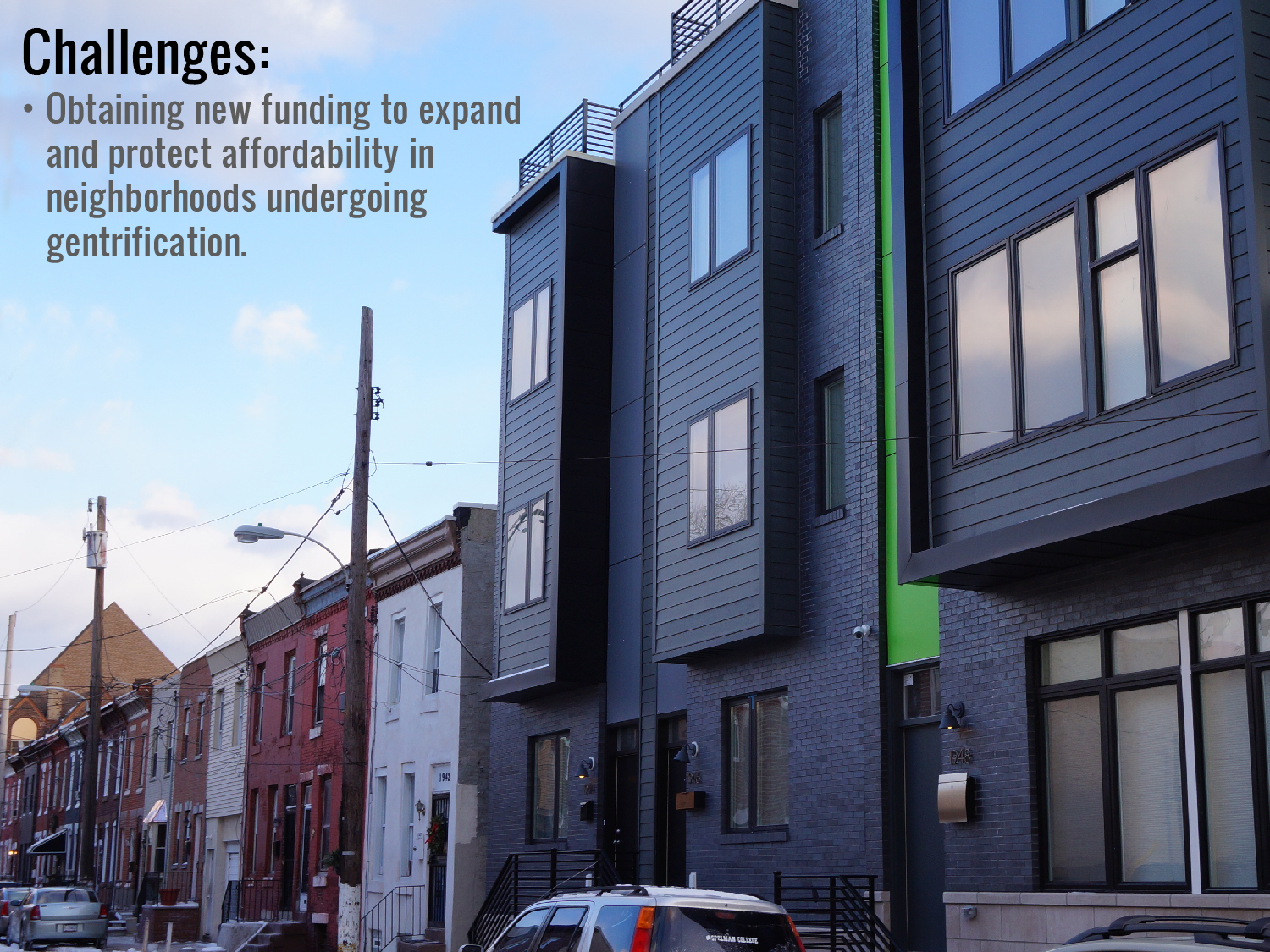 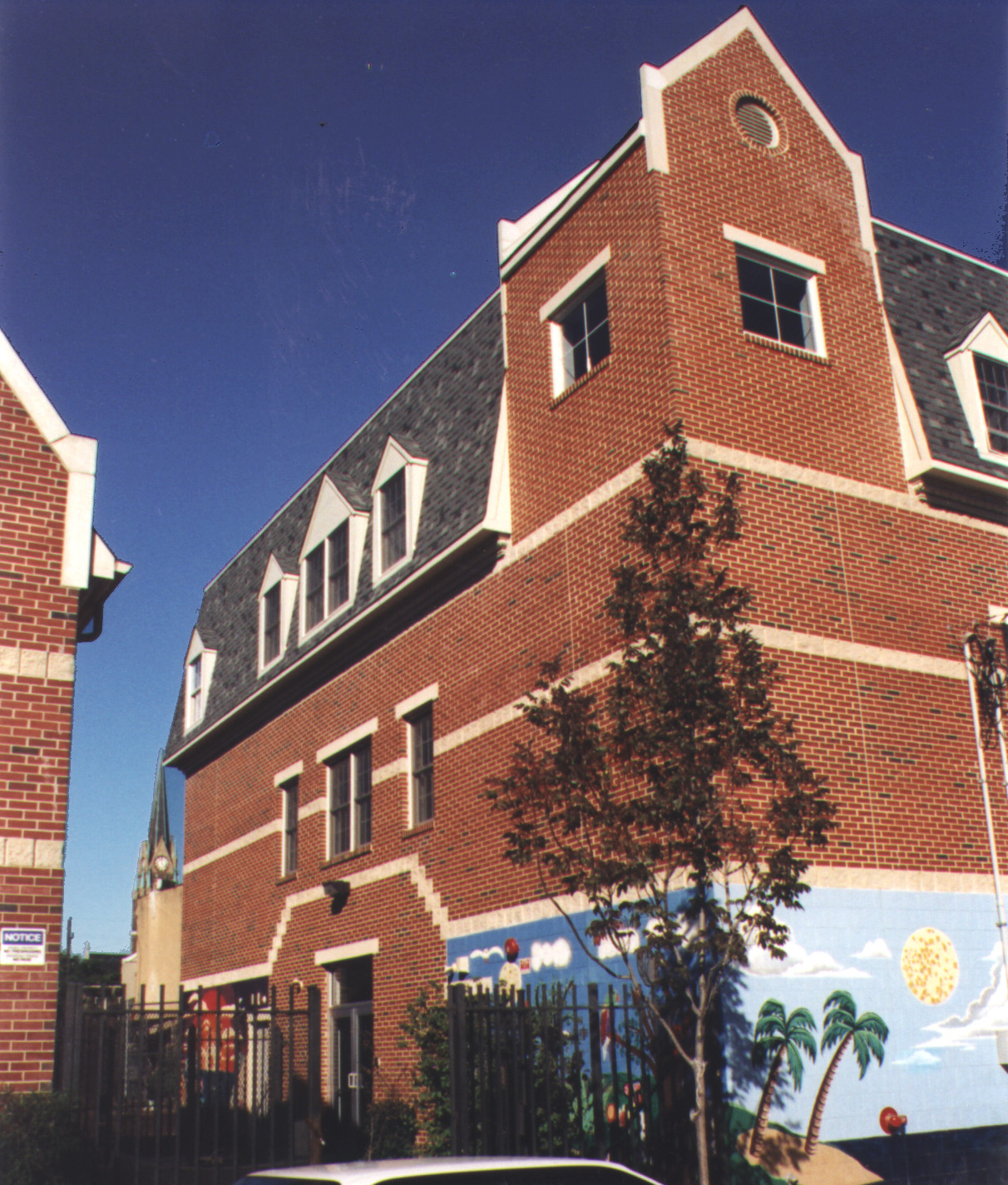 Villanueva Child Development Center
r
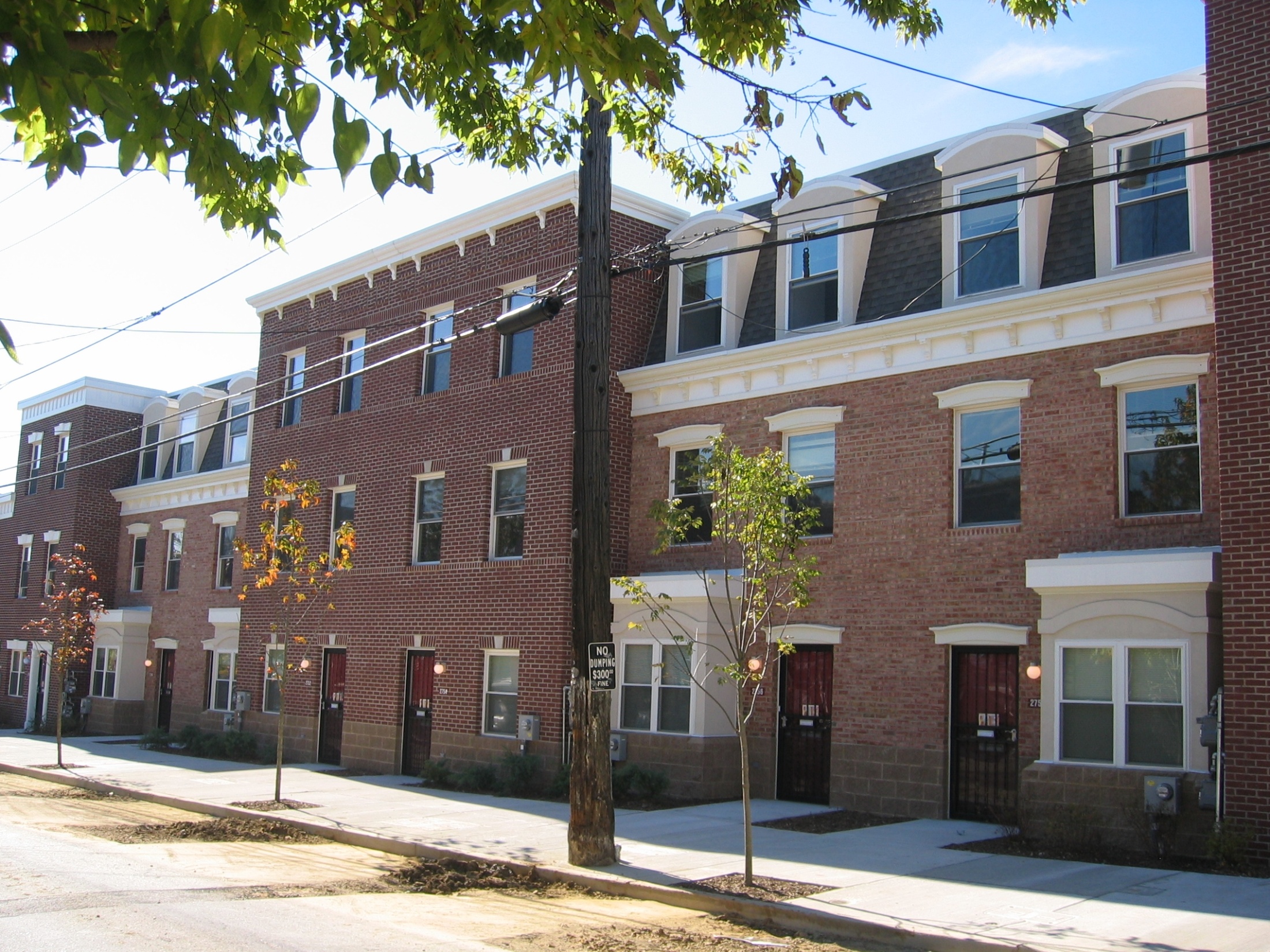 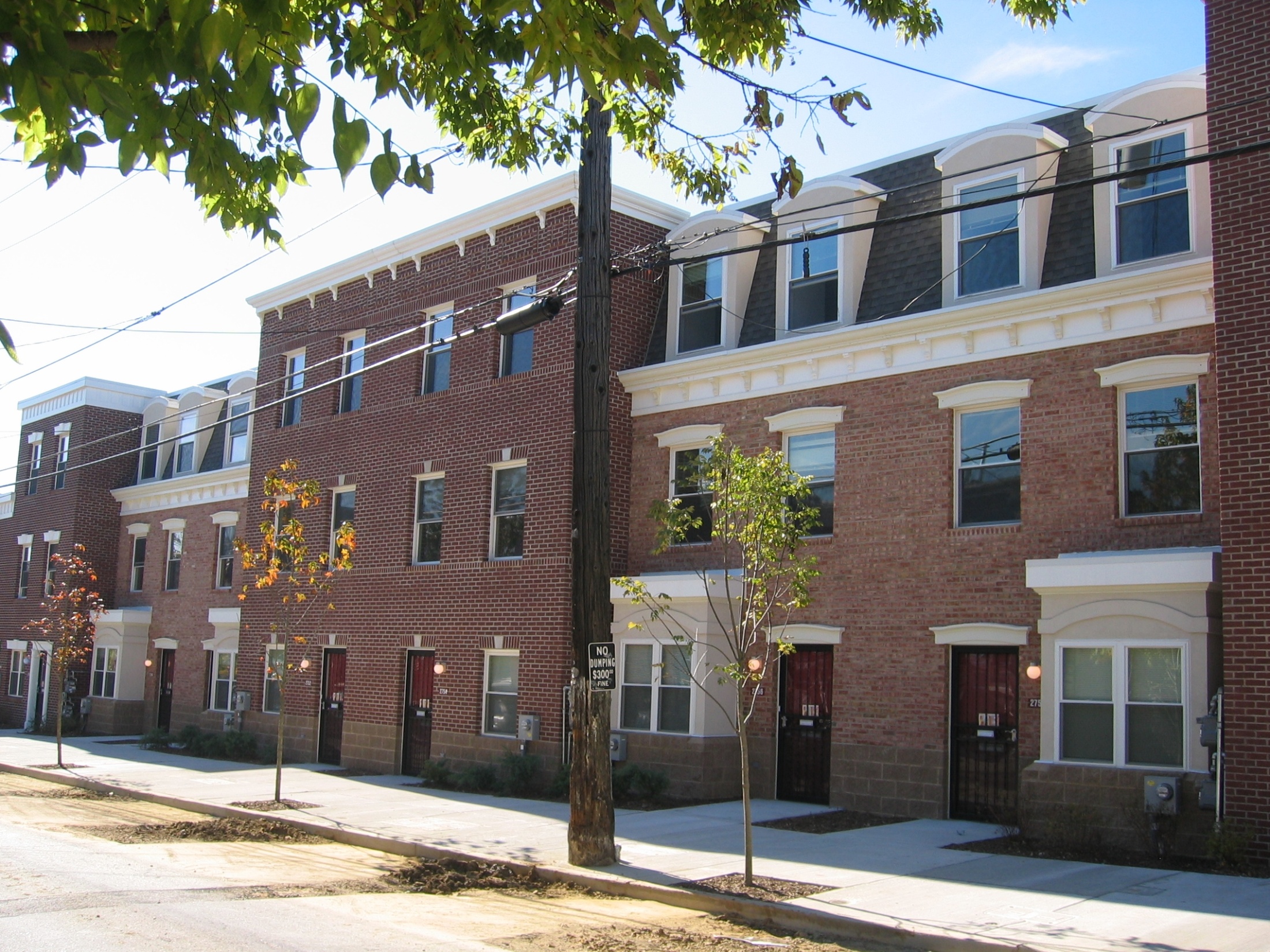 Iris Nydia Brown TownhousesSomerset & Mascher St.
AFTER
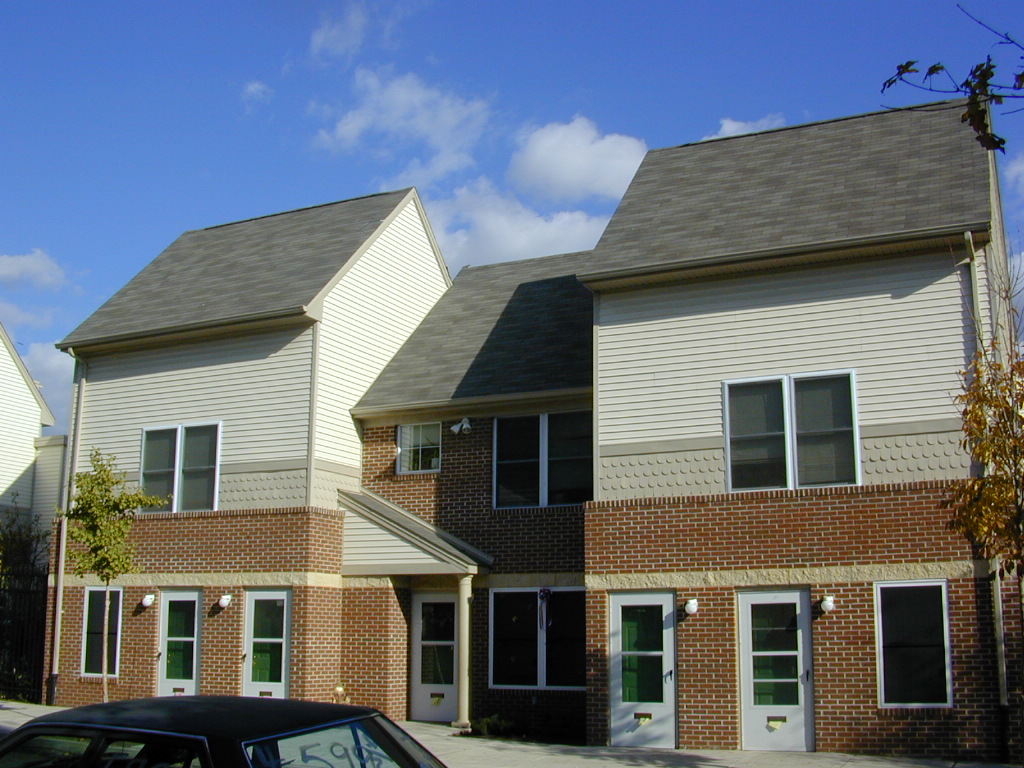 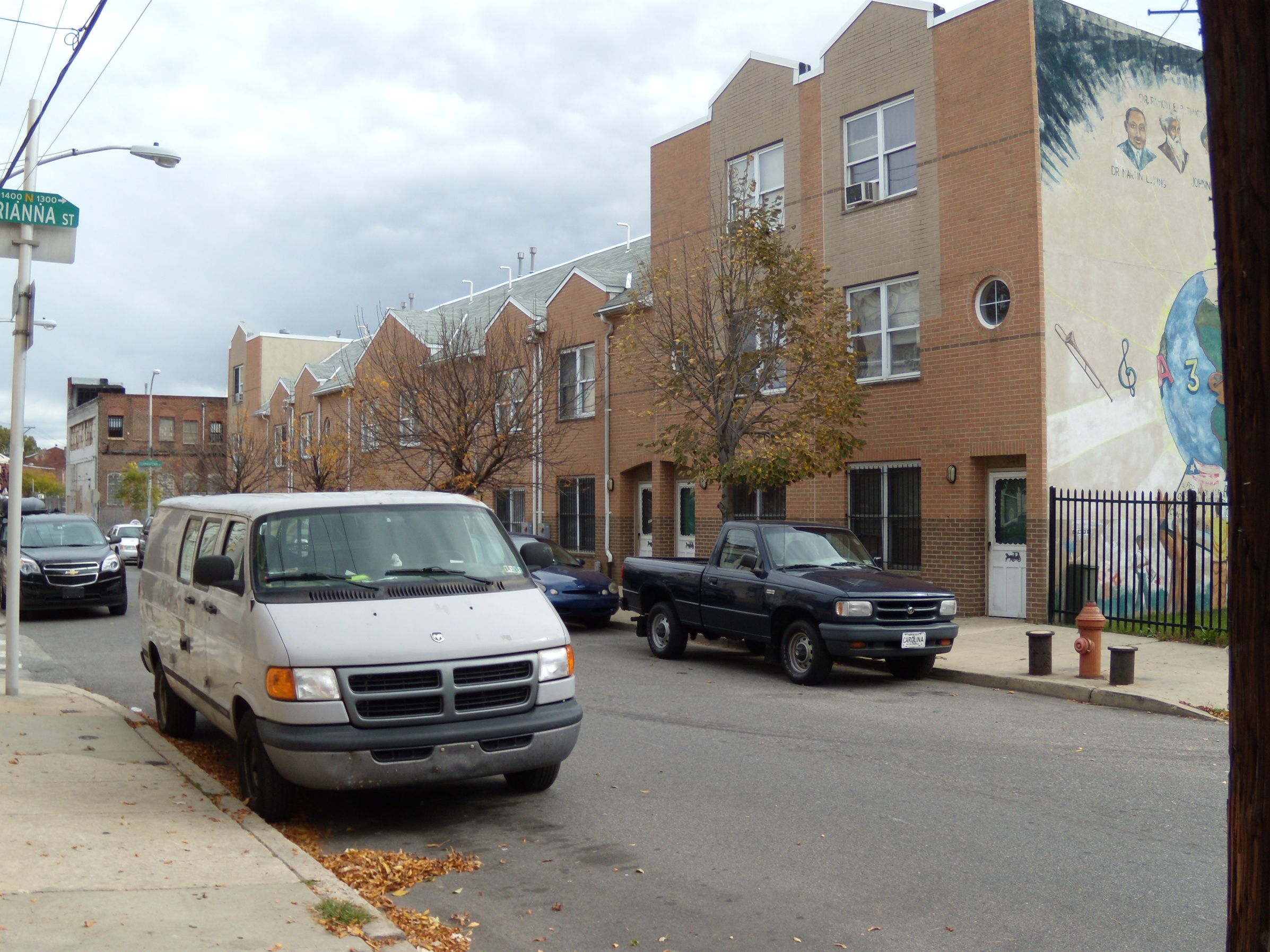 Johnnie Tillmon Townhouses4th and Master
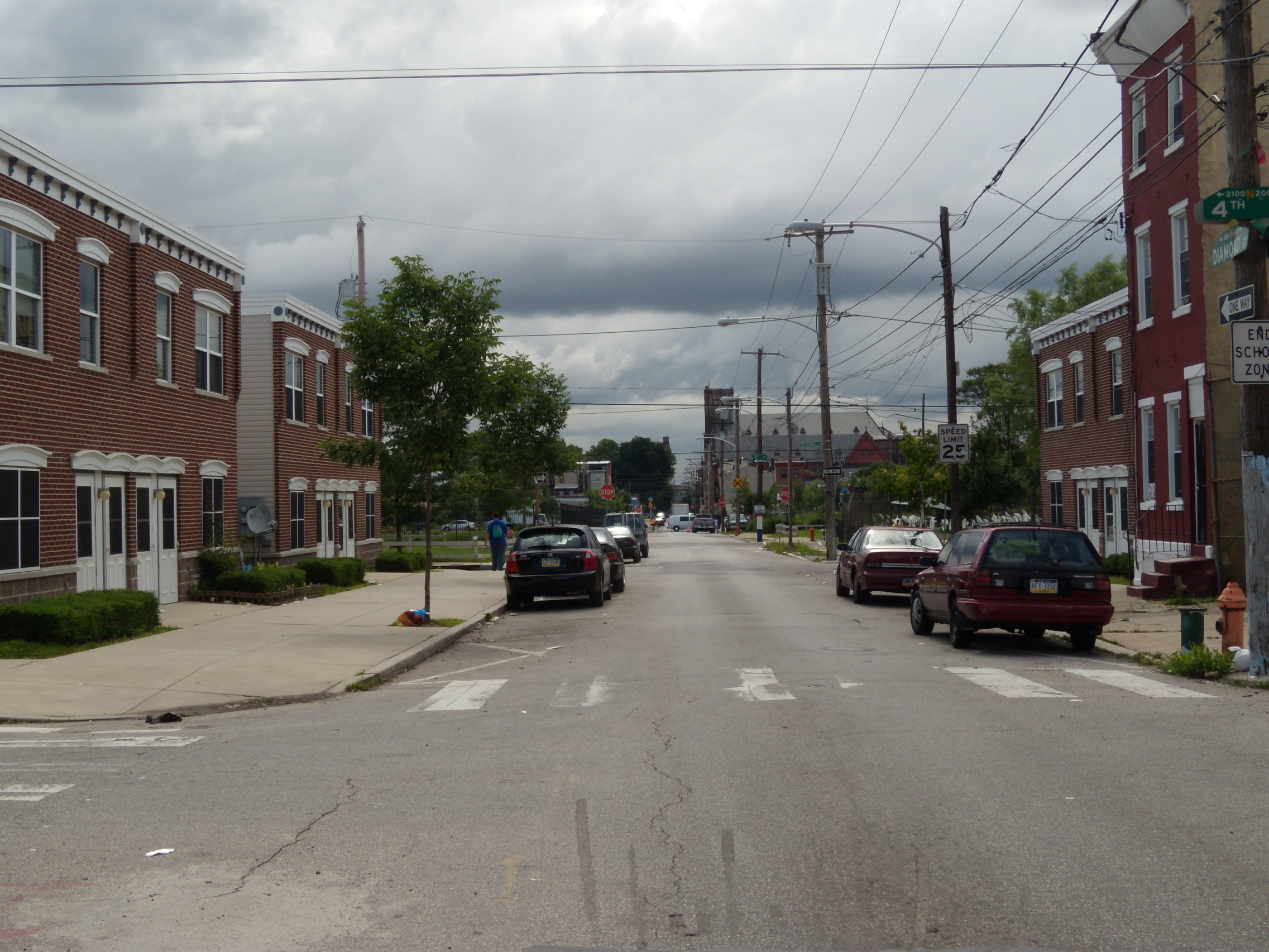 Karen Donnally Townhouses4th and Diamond
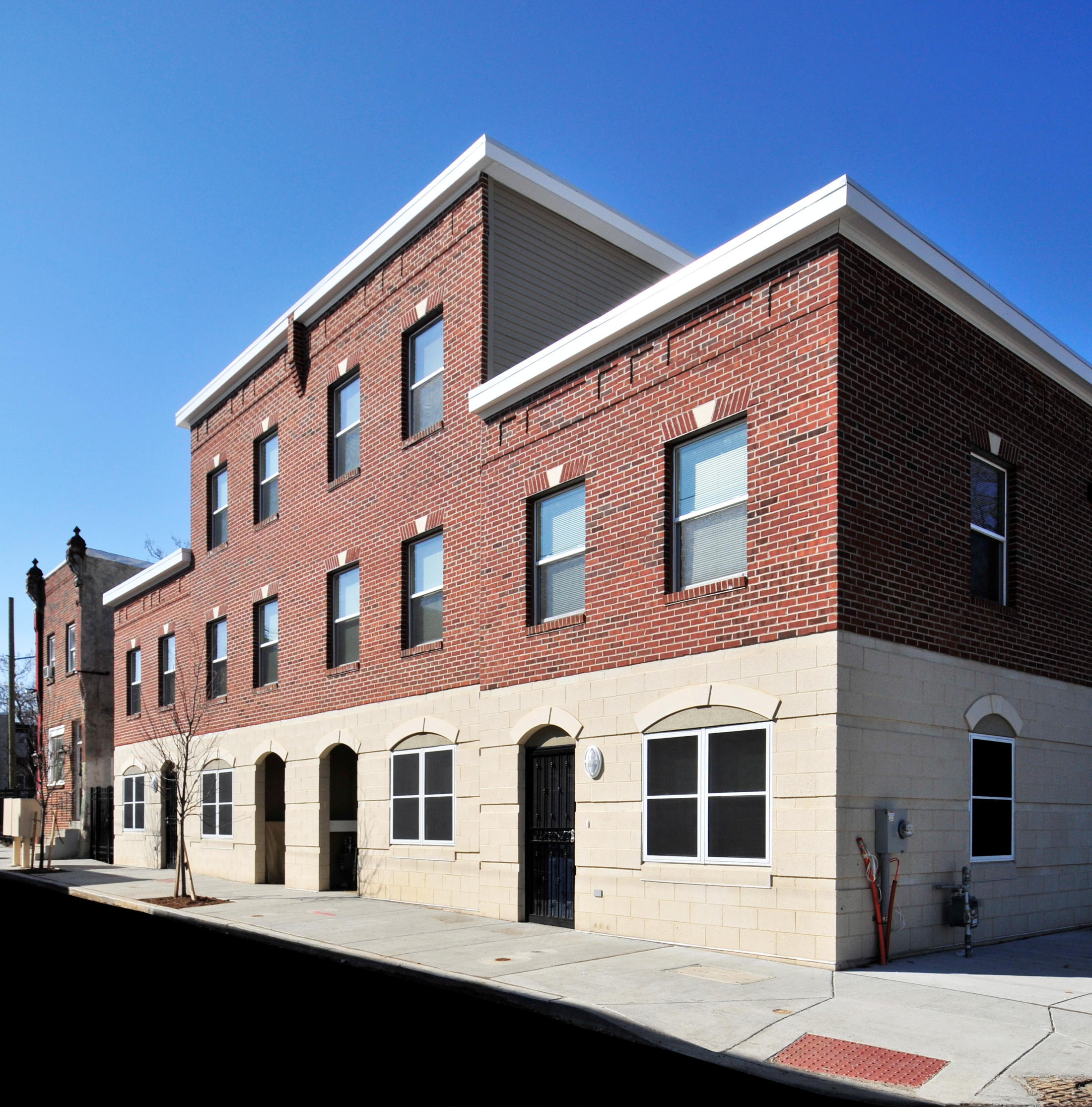 Evelyn Sanders Townhouses9th and Indiana
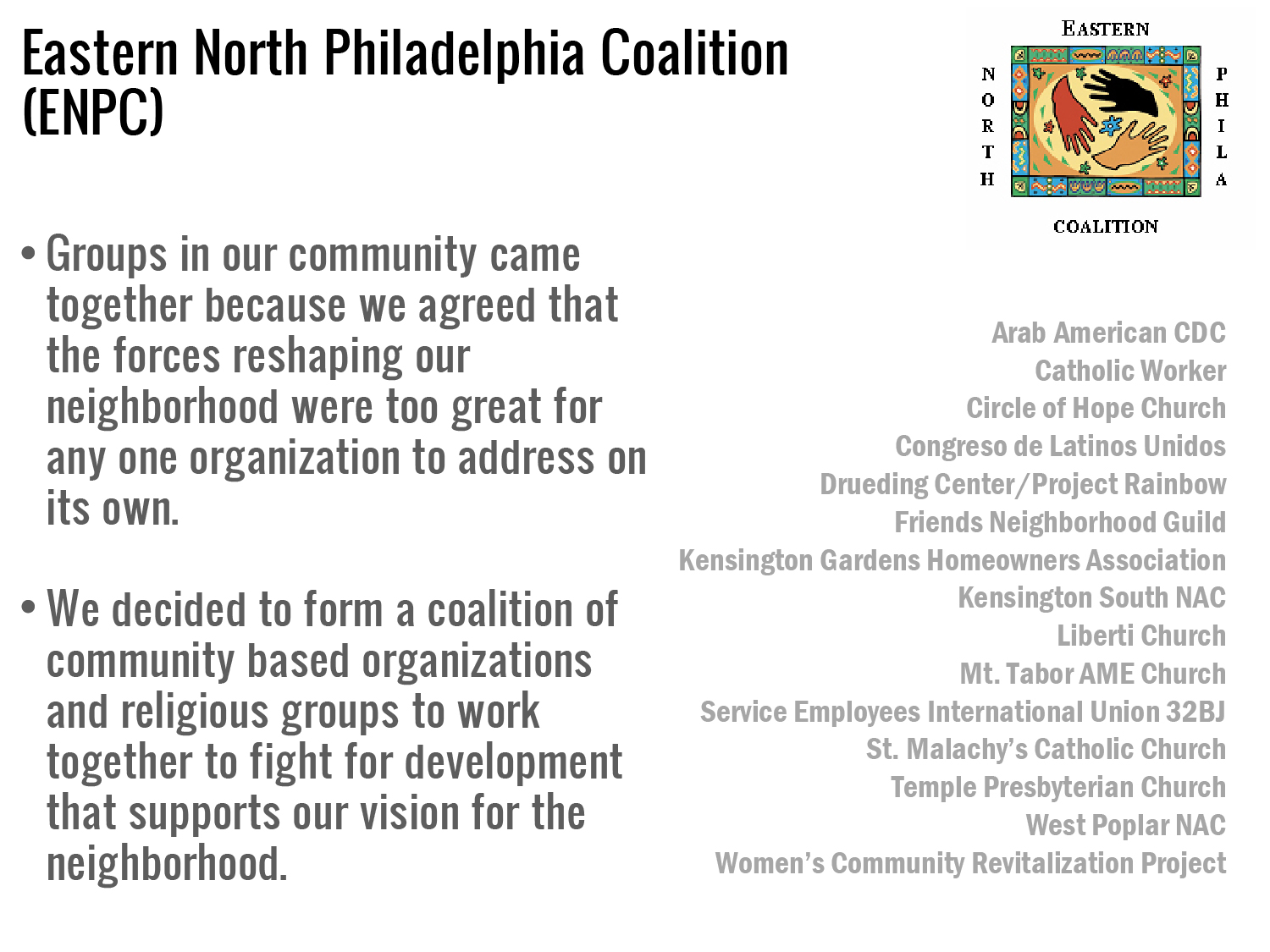 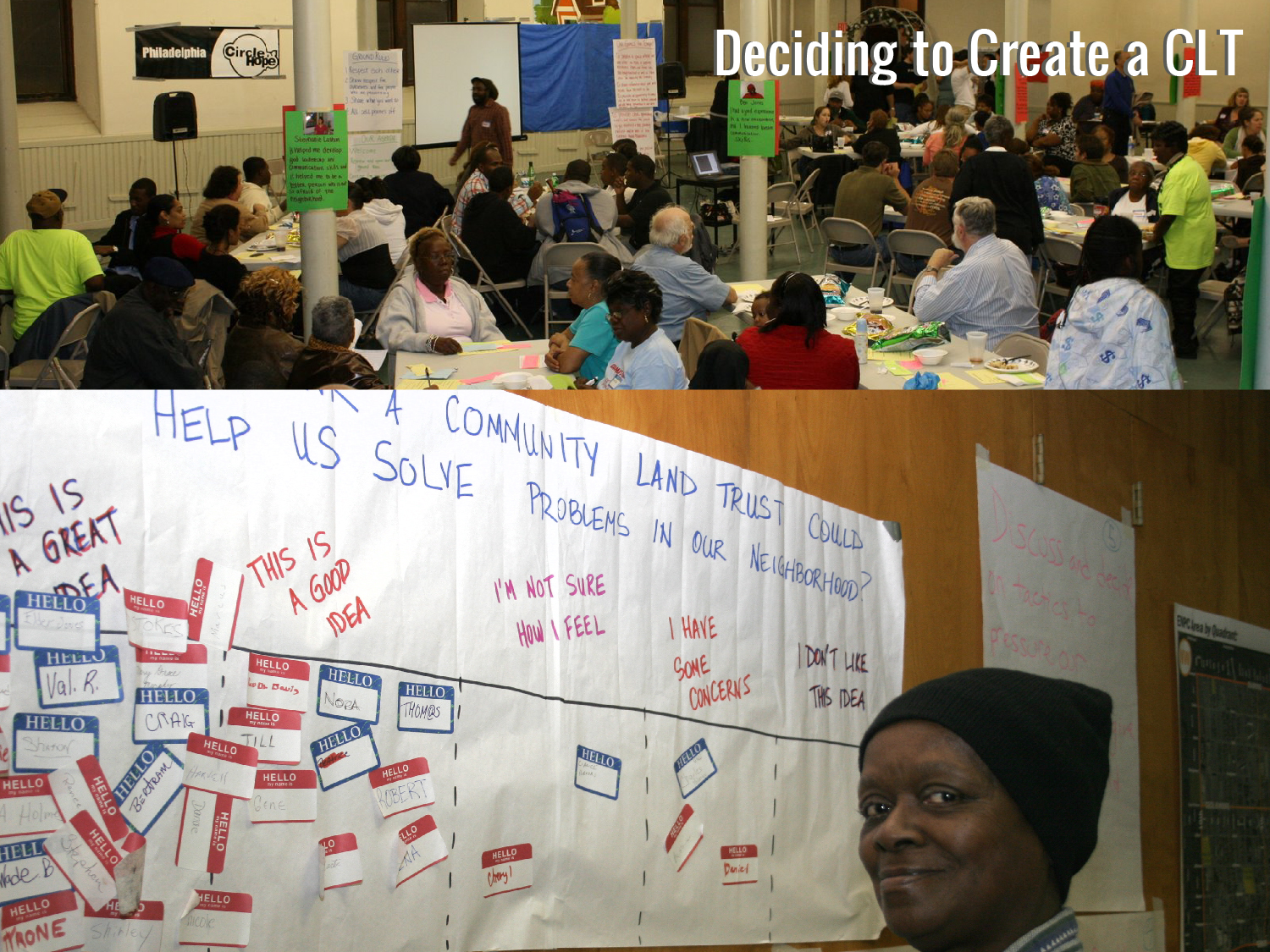 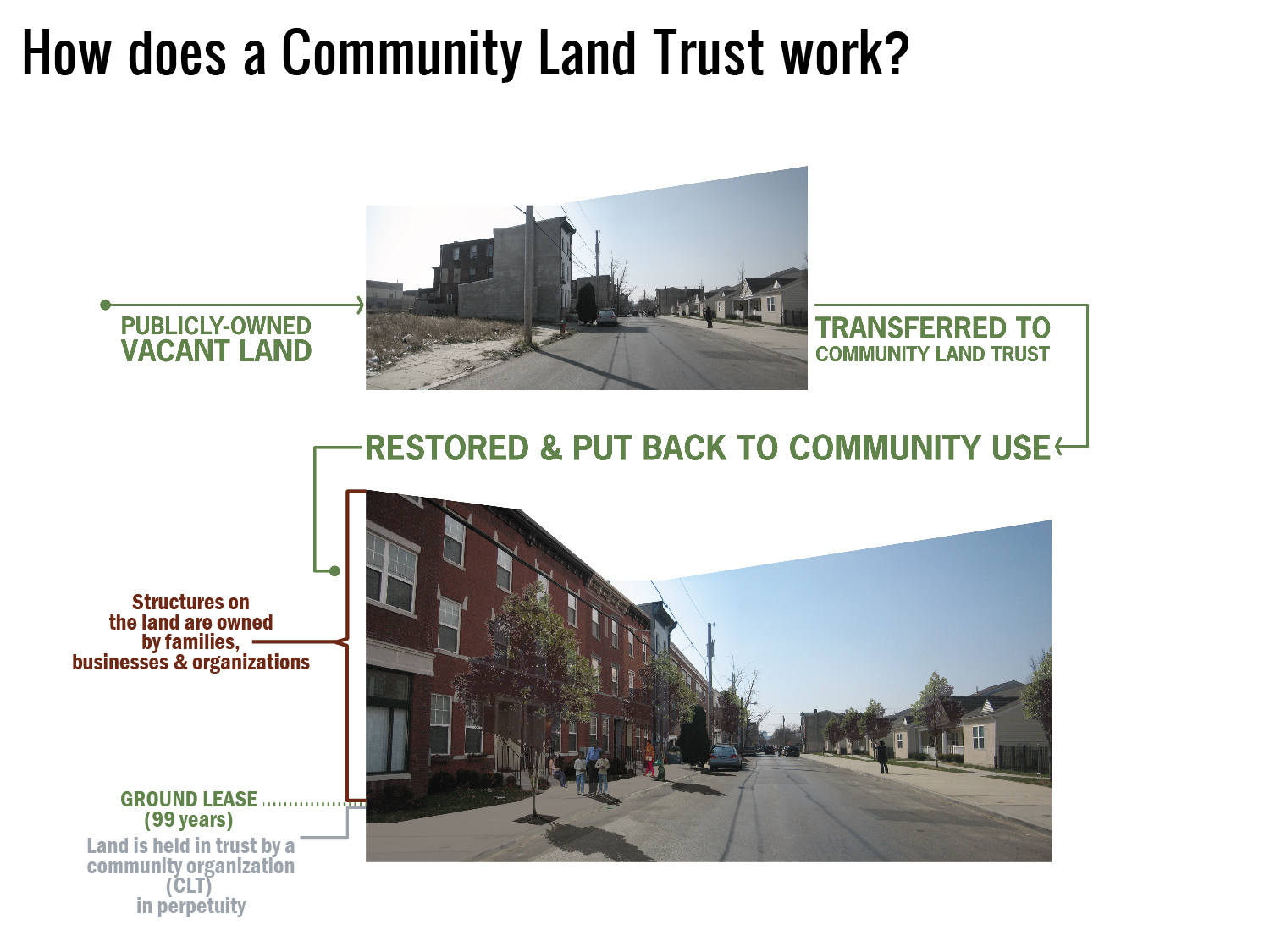 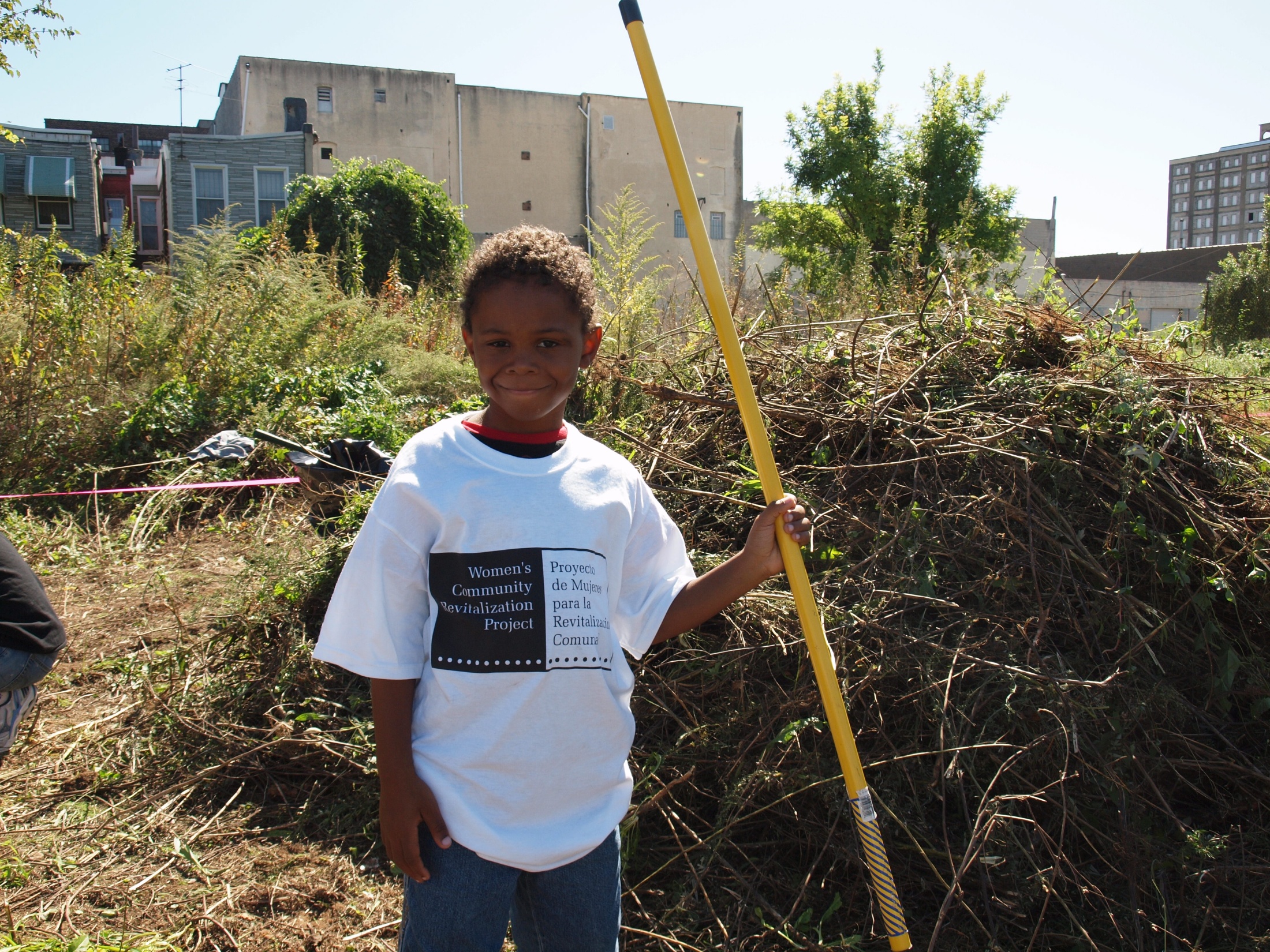 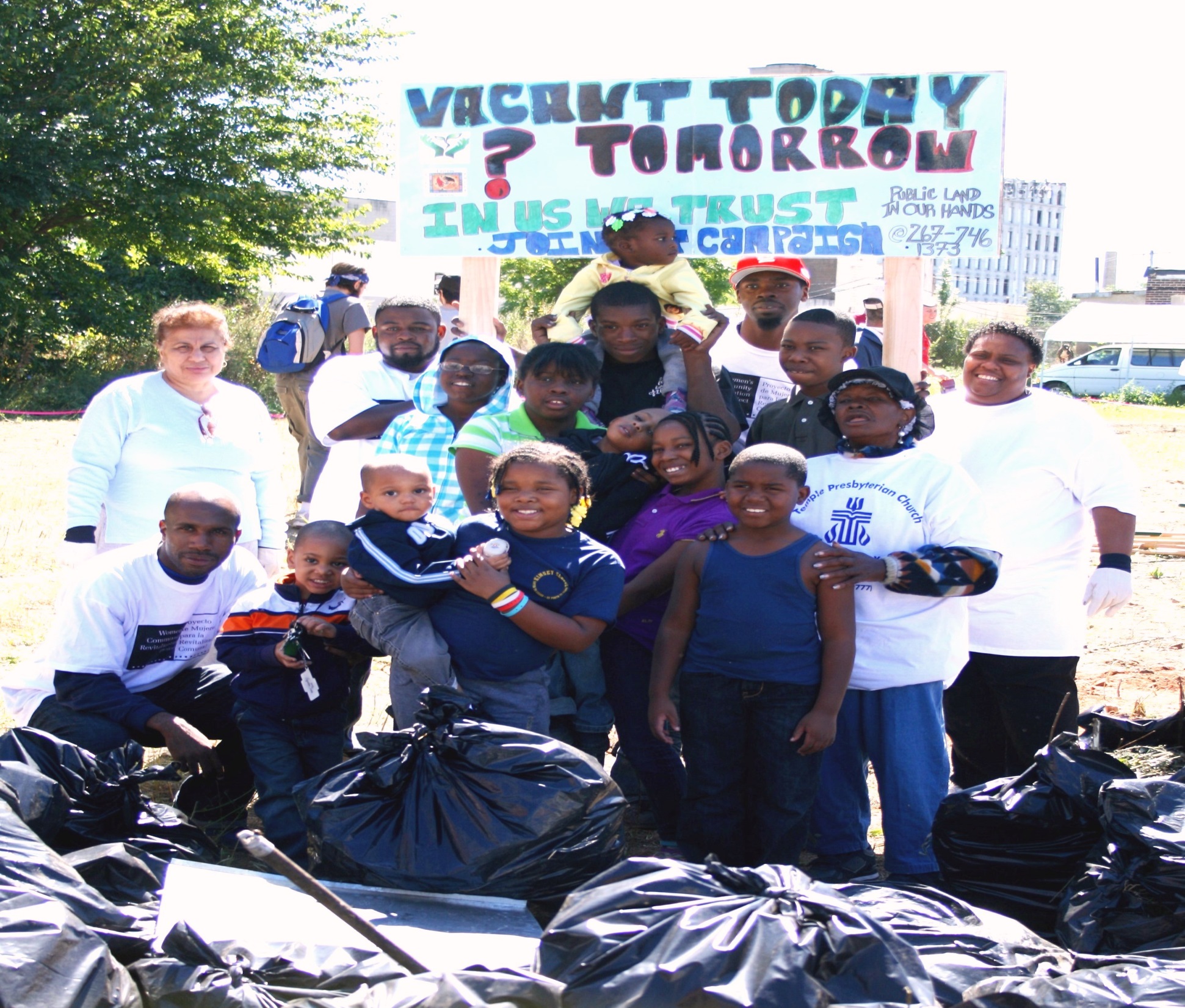 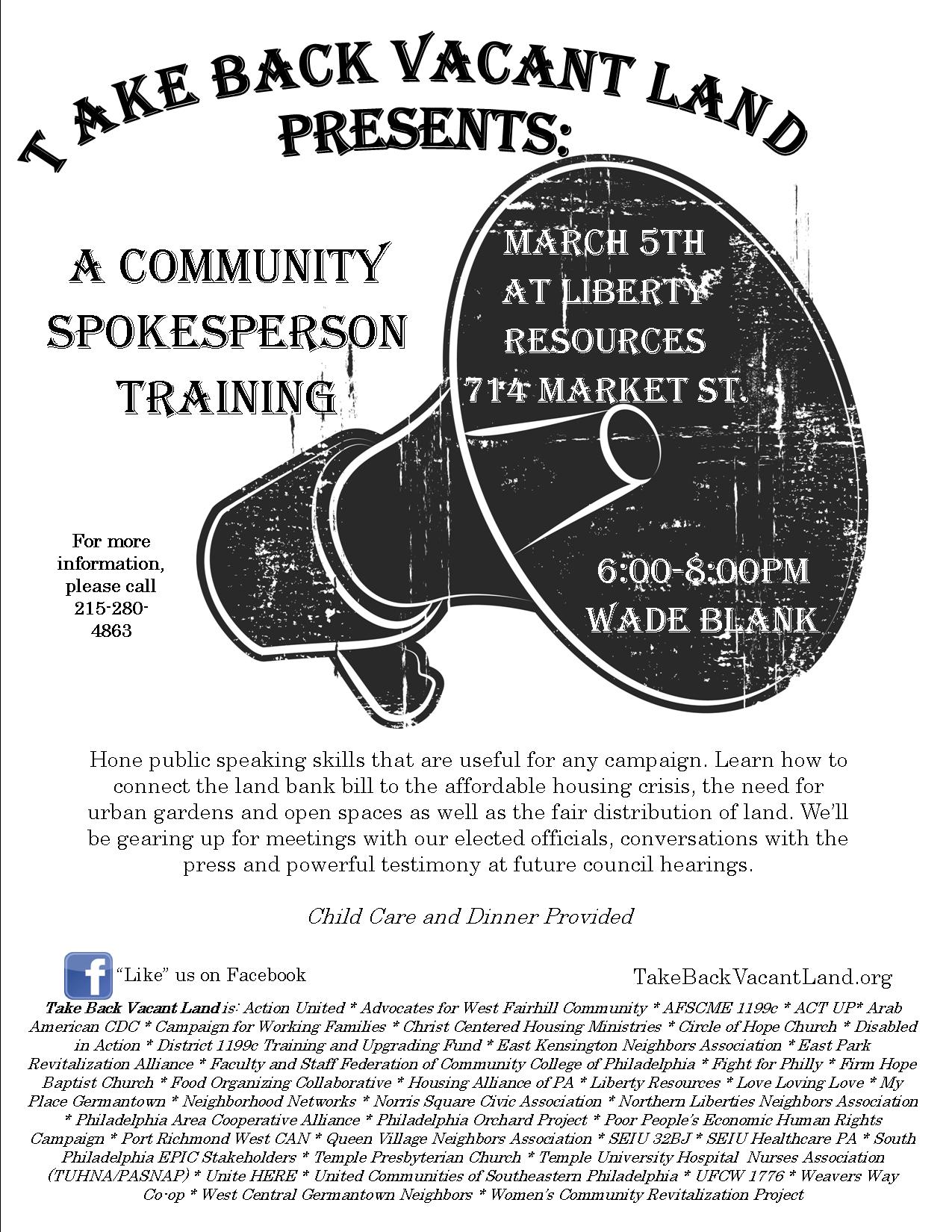 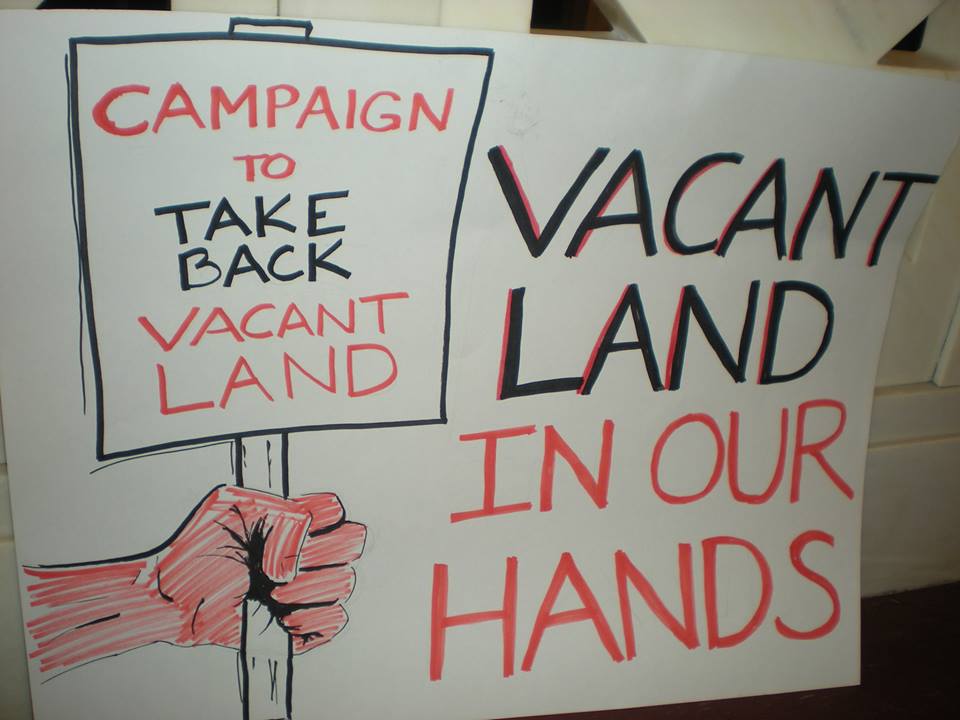 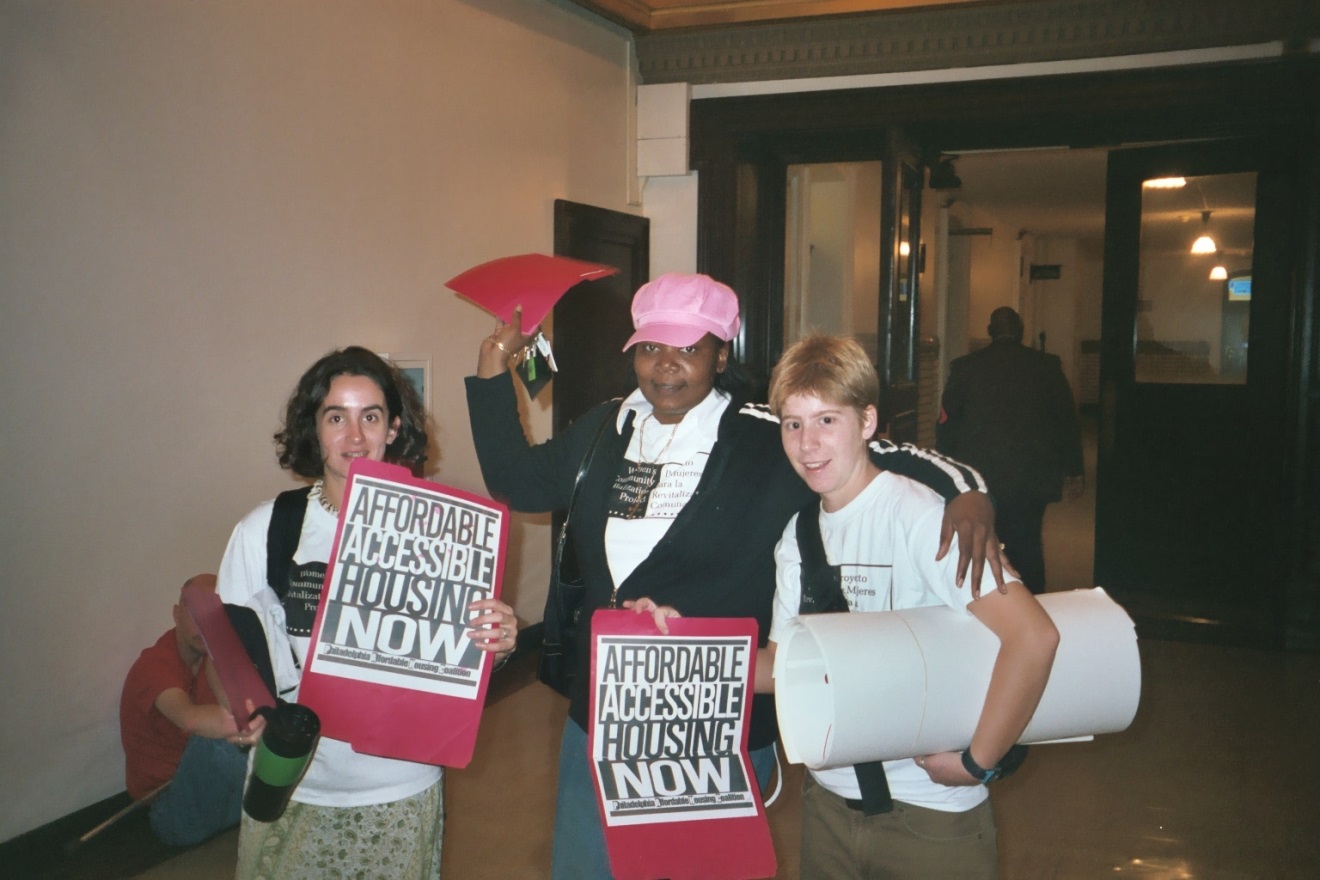 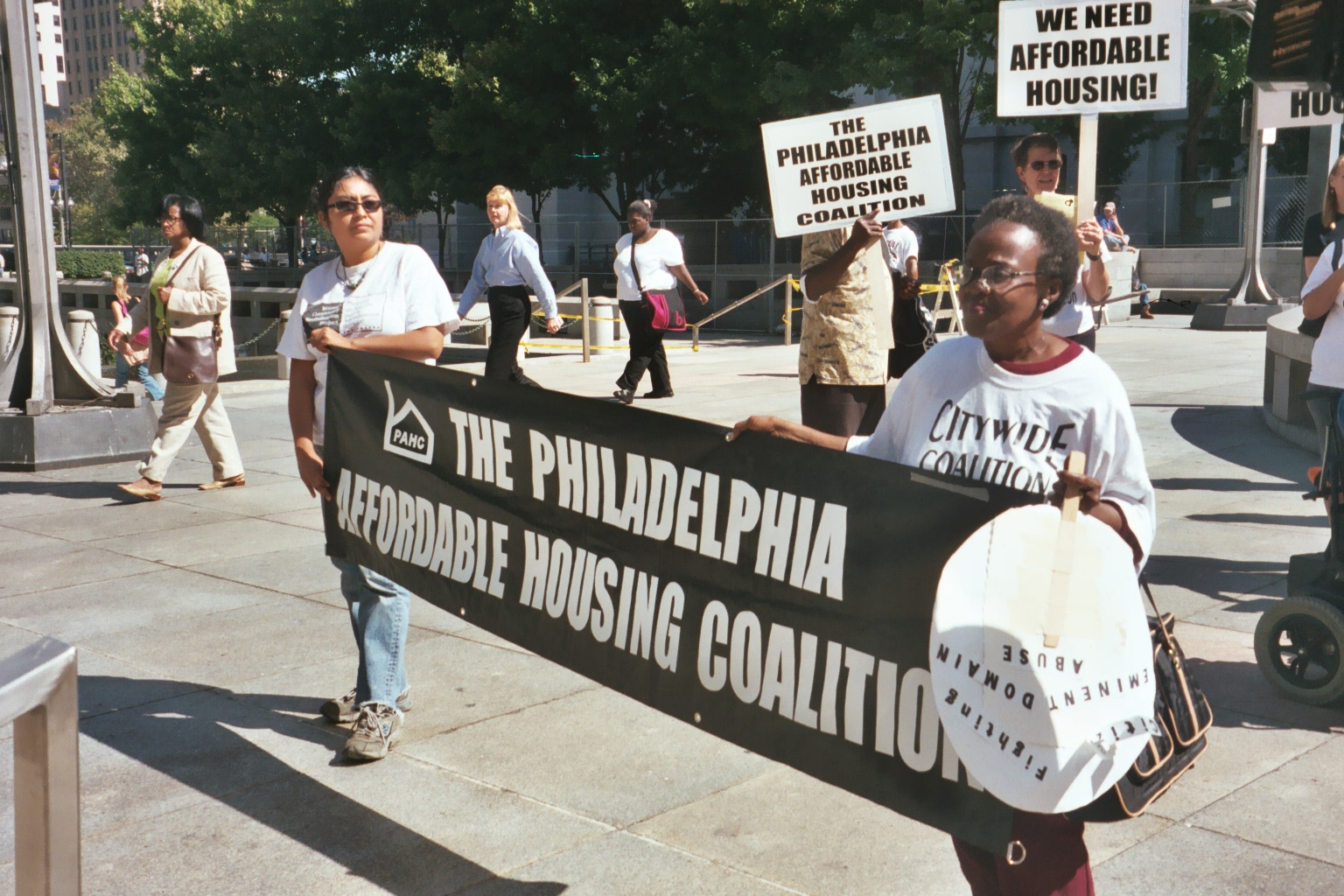 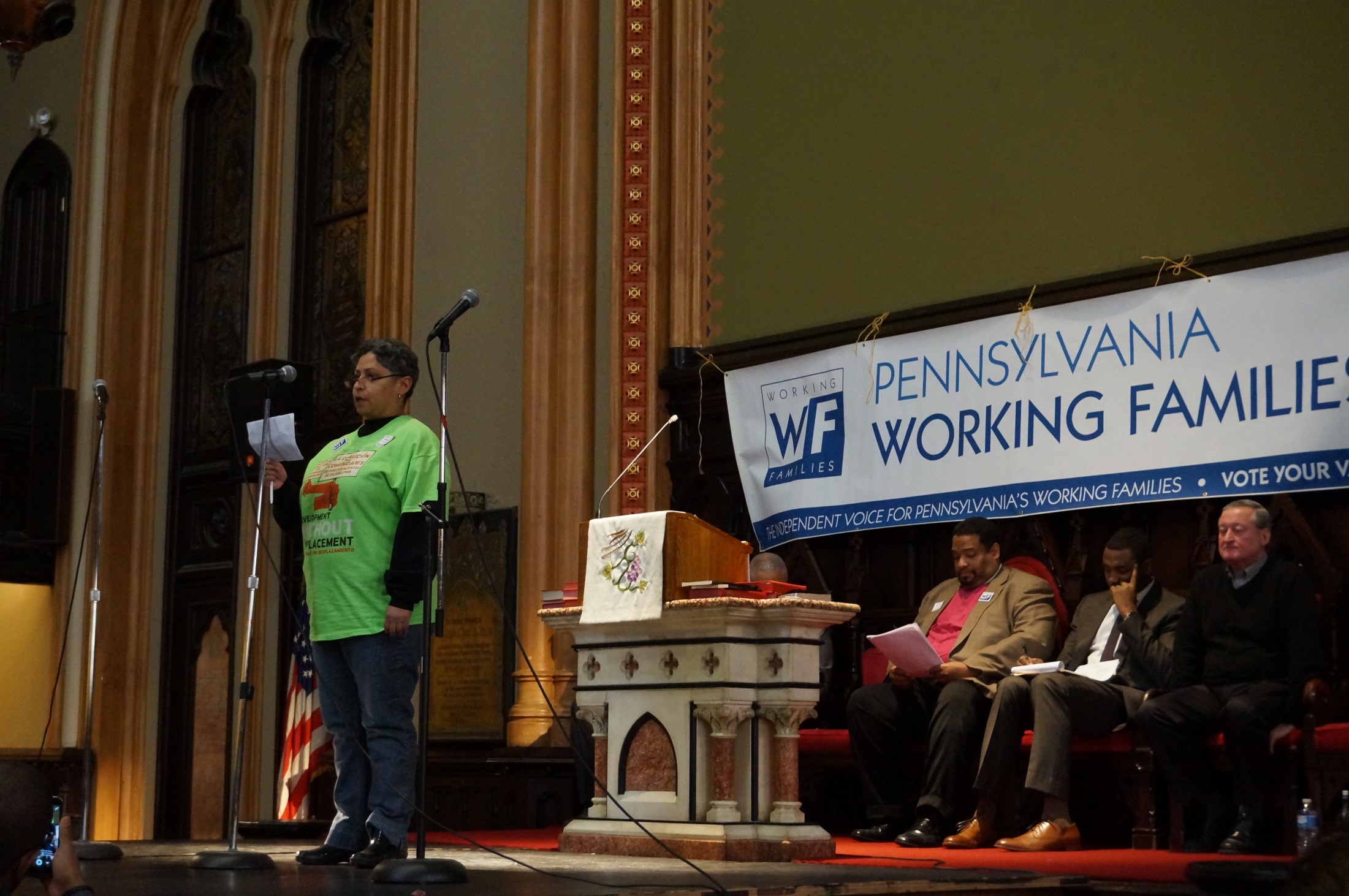 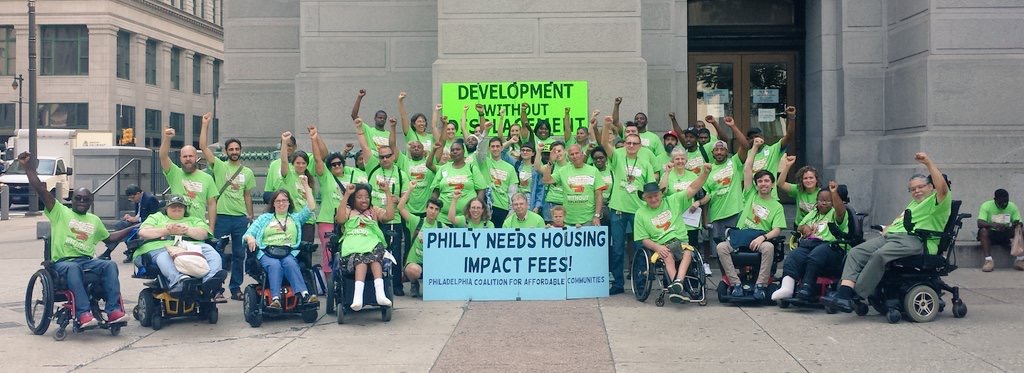 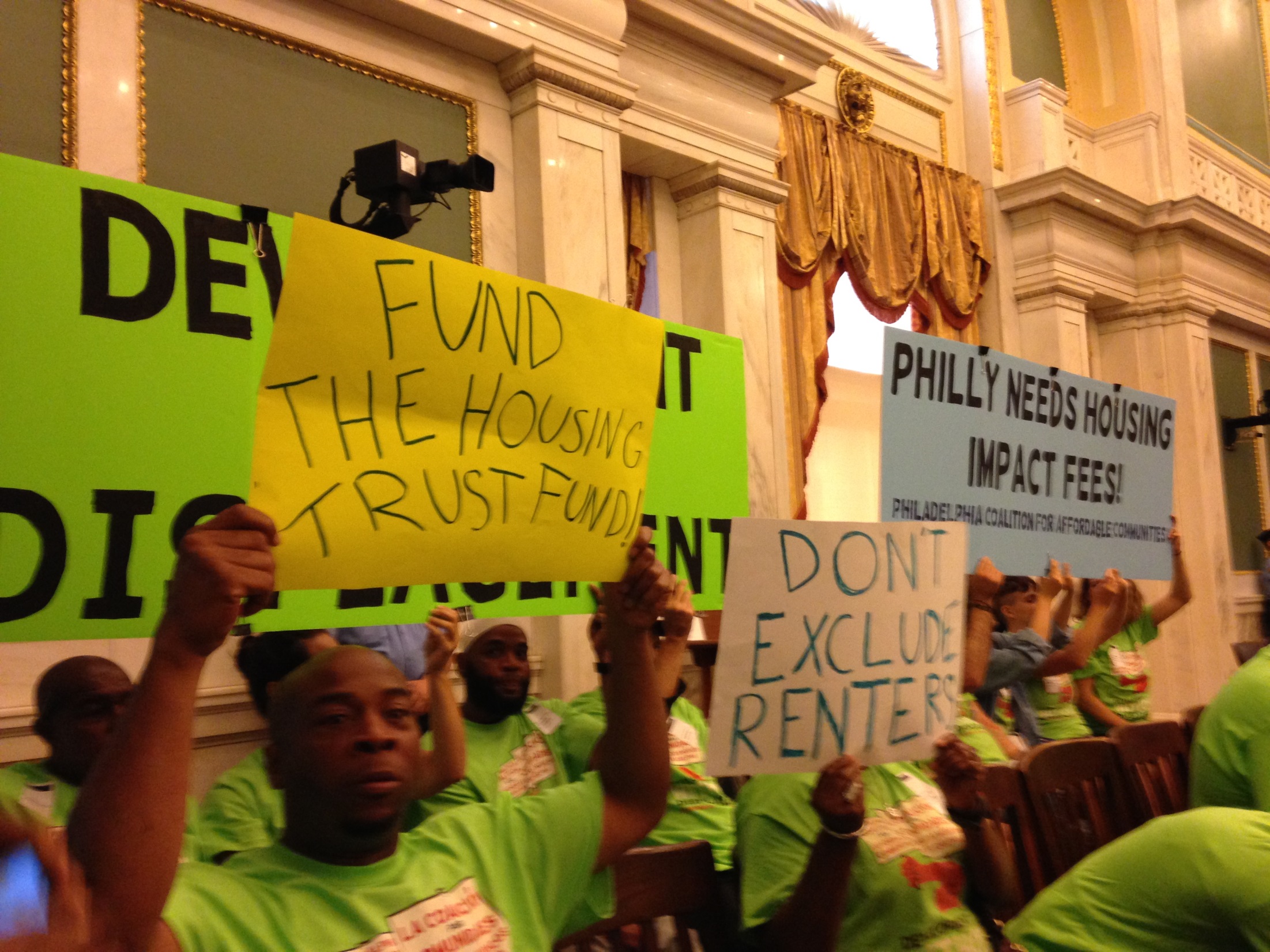 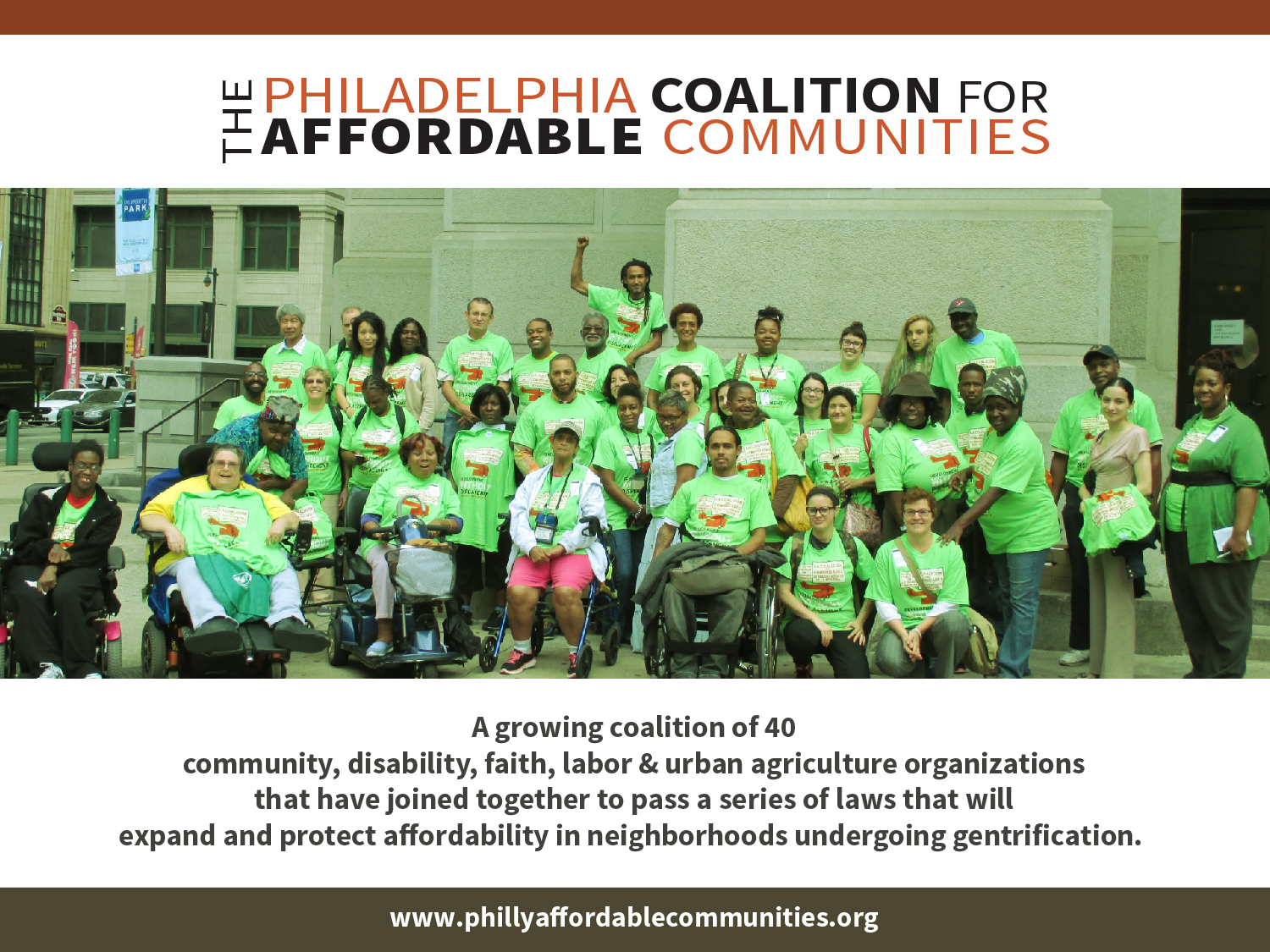 60
[Speaker Notes: NORA - introducing PCAC]
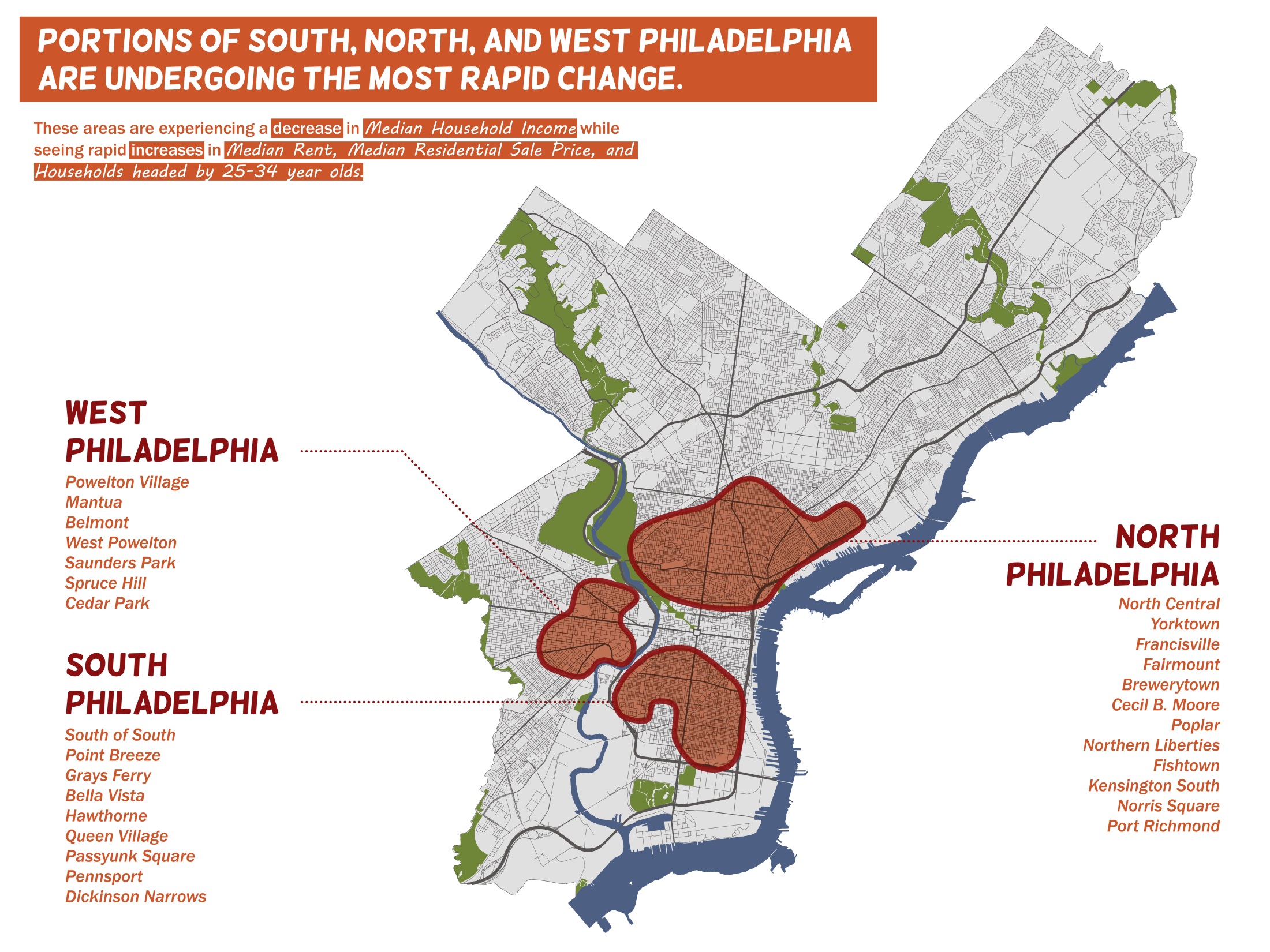 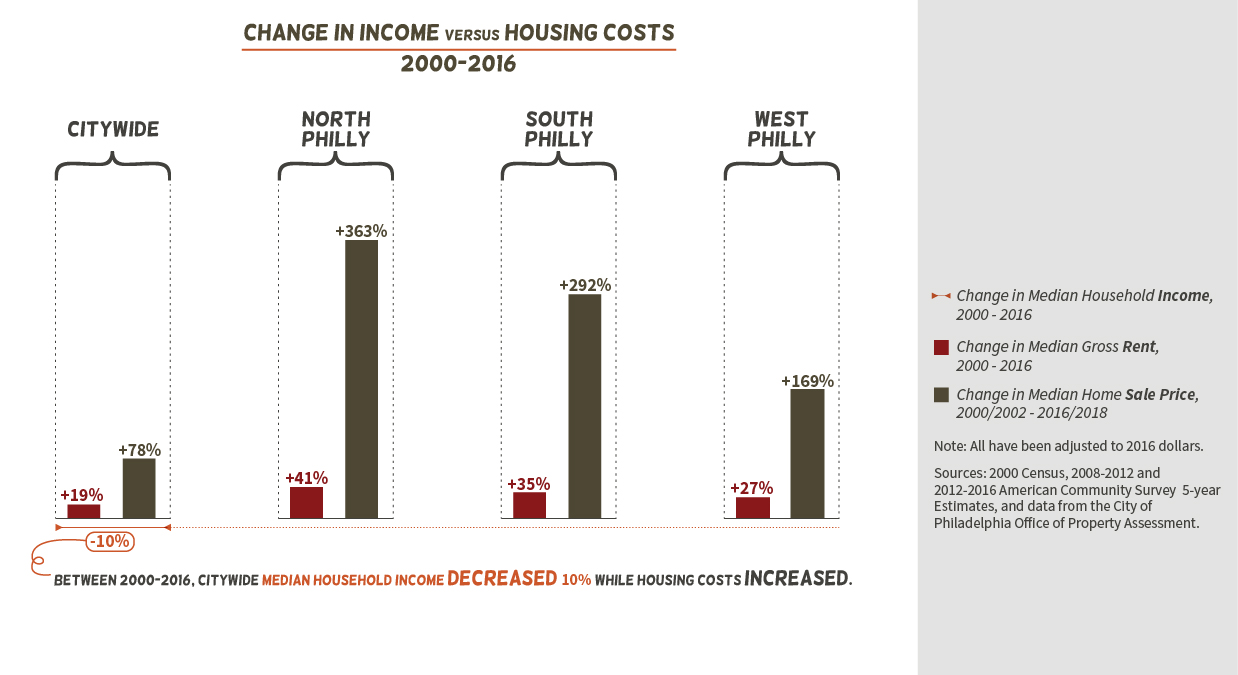 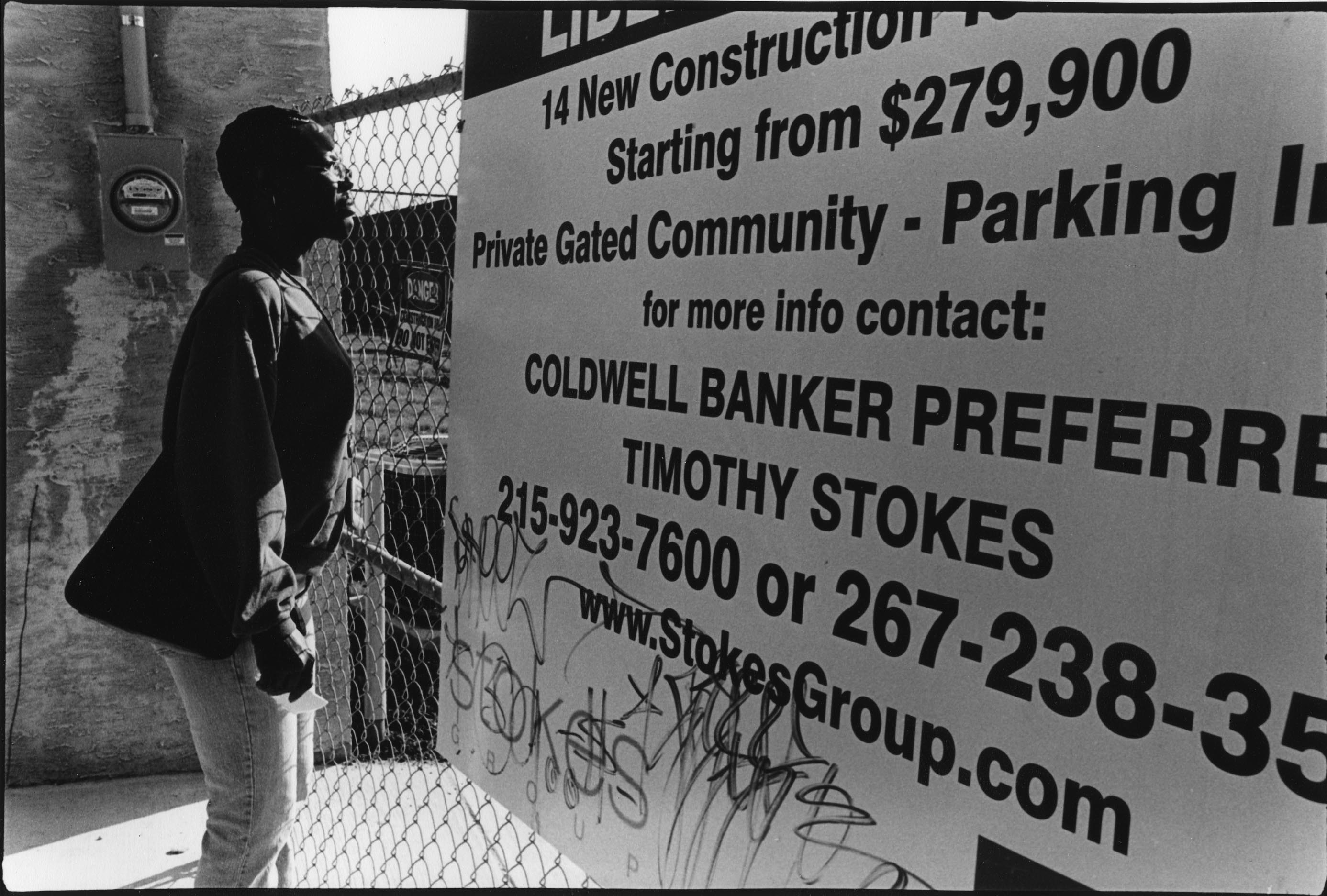 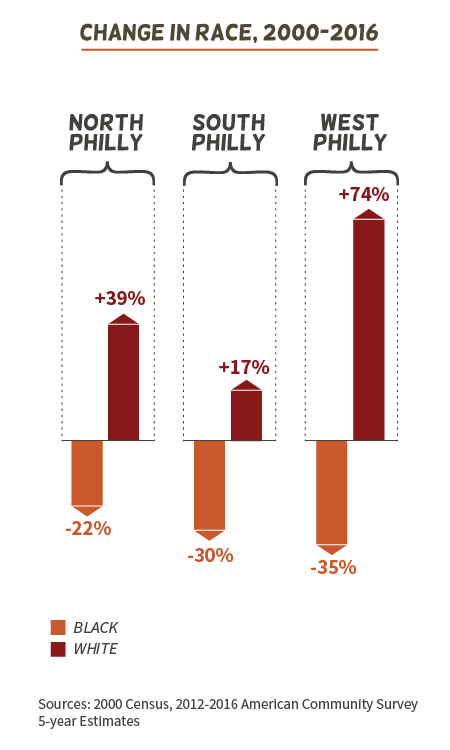 We invite you to work with the Philadelphia Coalition for Affordable CommunitiesTo ensure that our elected officials prioritize community needs
To pass legislation that would provide new dedicated sources of funding for the production and preservation of housing that is affordable and accessible 
Ensure that half of all money in the housing trust fund goes to households making 30% or less of  median income
Put $35 million annually from expiring tax abatements or another source into the housing trust fund
Ensure the land bank works in a fair, transparent and accountable way that gives us land for community needs
Publicly held and tax delinquent property from all council districts goes into the land bank
50% of the land from each district is given for nominal fee to groups for community benefit: affordable housing, economic development or food production
Land bank is not required to pay the city back for real estate and other municipal liens except for taxes imposed by the school district
The Philadelphia  Coalition For Affordable
         Communities





JOIN US!      Contact  Christi Clark
     cclark@wcrpphila.org
      215 627 5550  ext 218
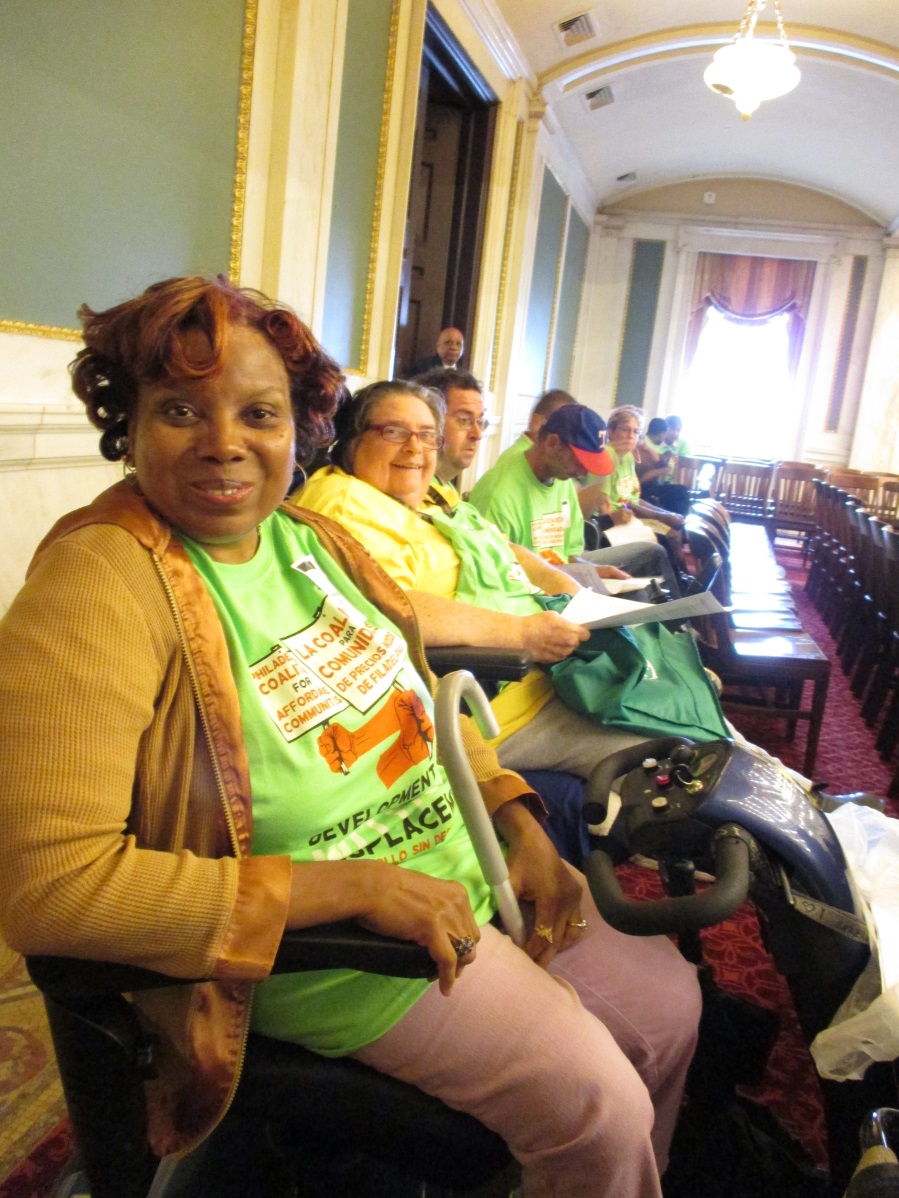 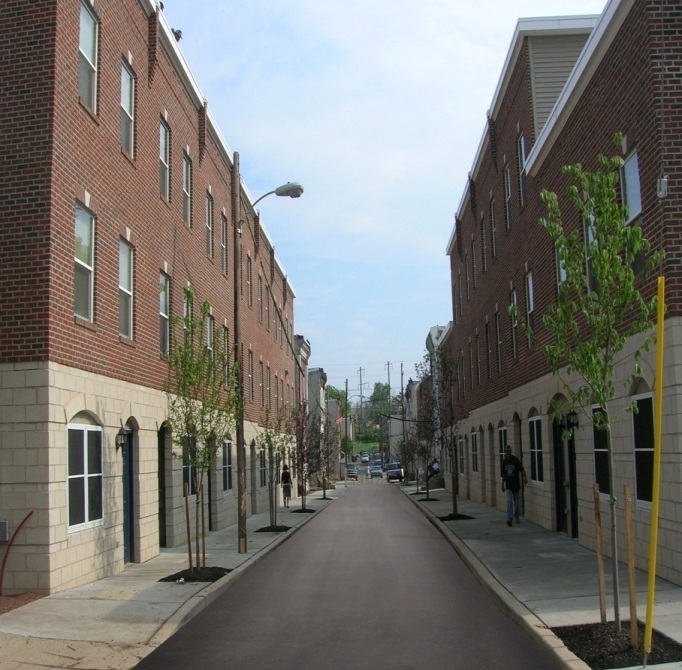 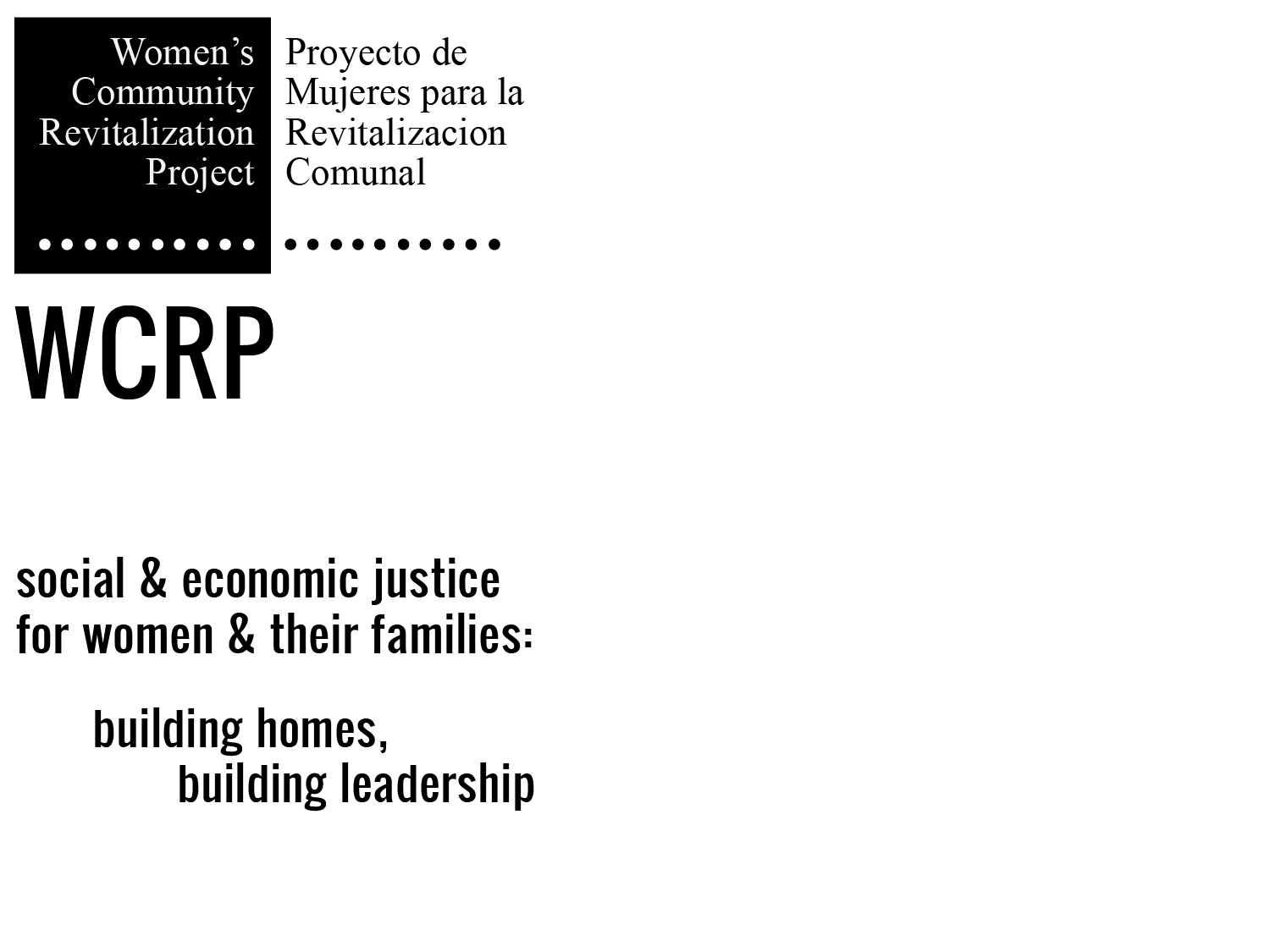 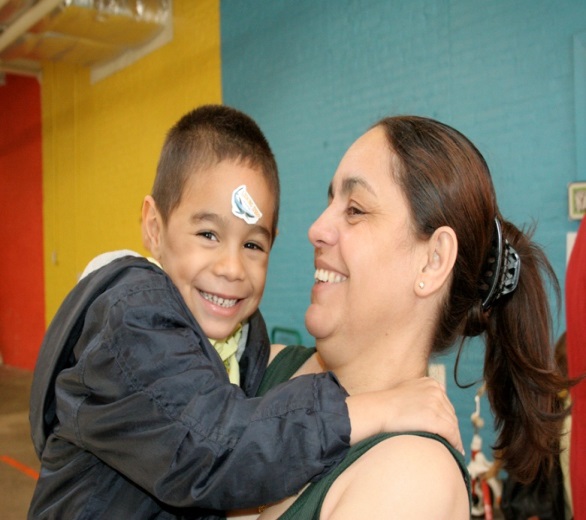 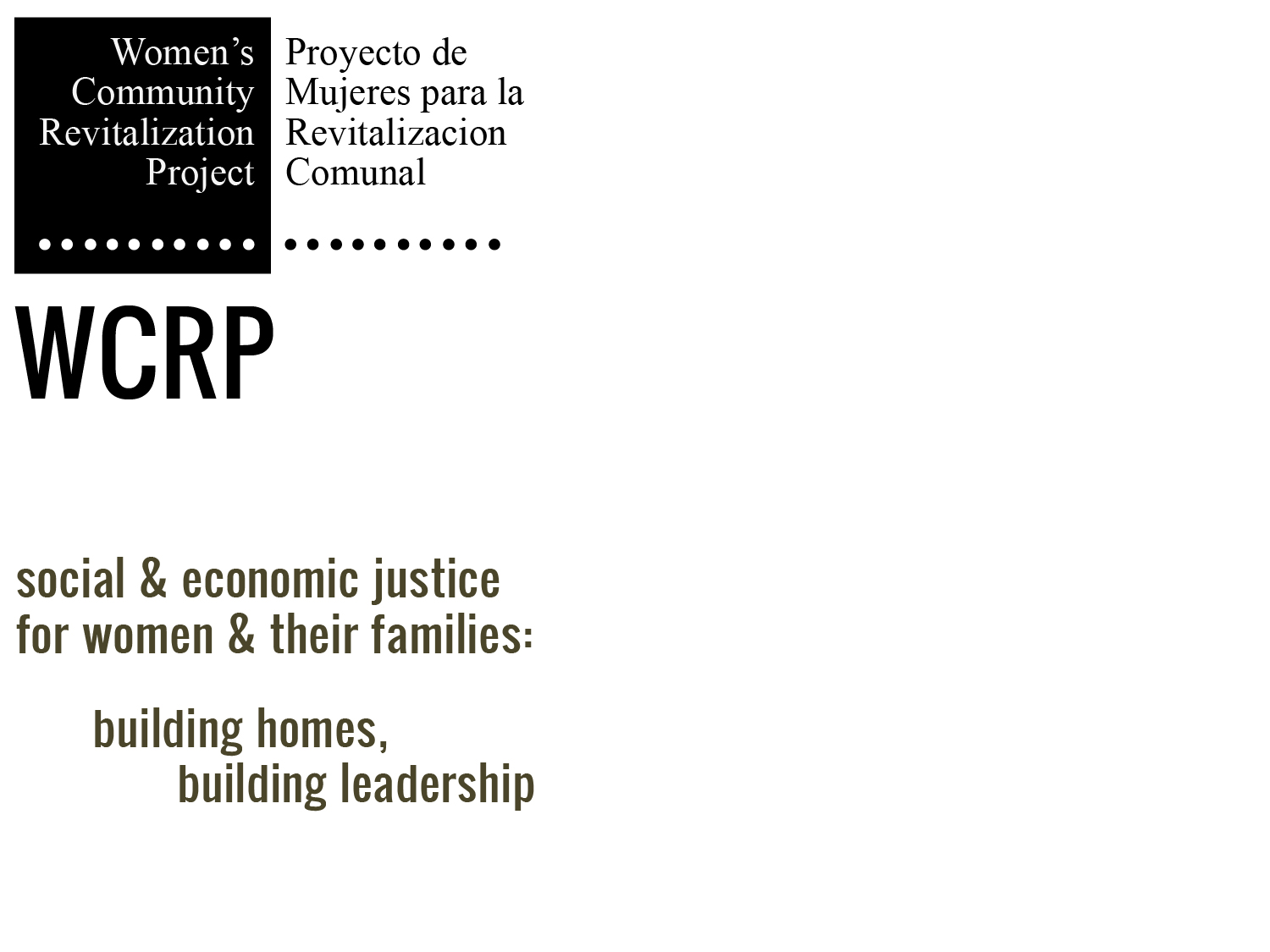 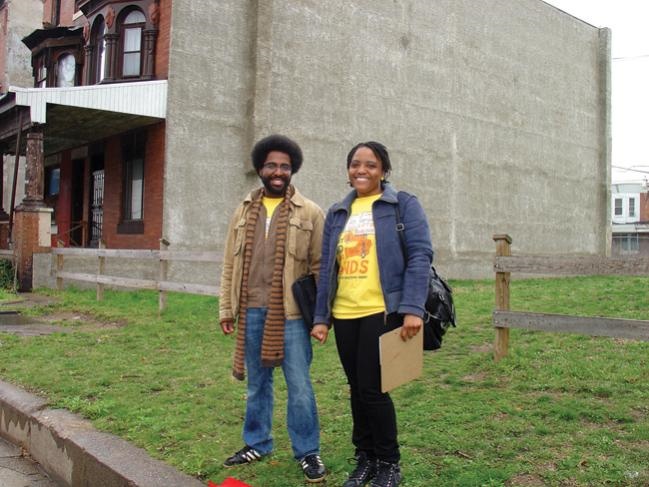